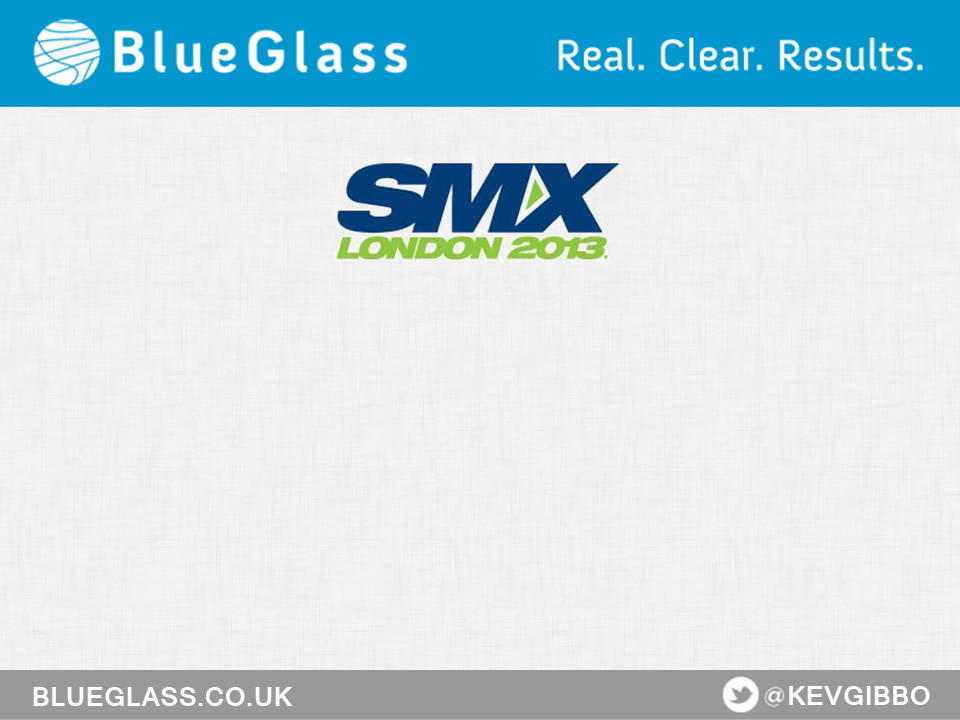 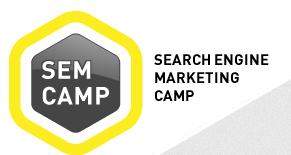 Integration of Search, Social & Content in Europe
KEVIN GIBBONS
BLUEGLASS.CO.UK 
@KEVGIBBO
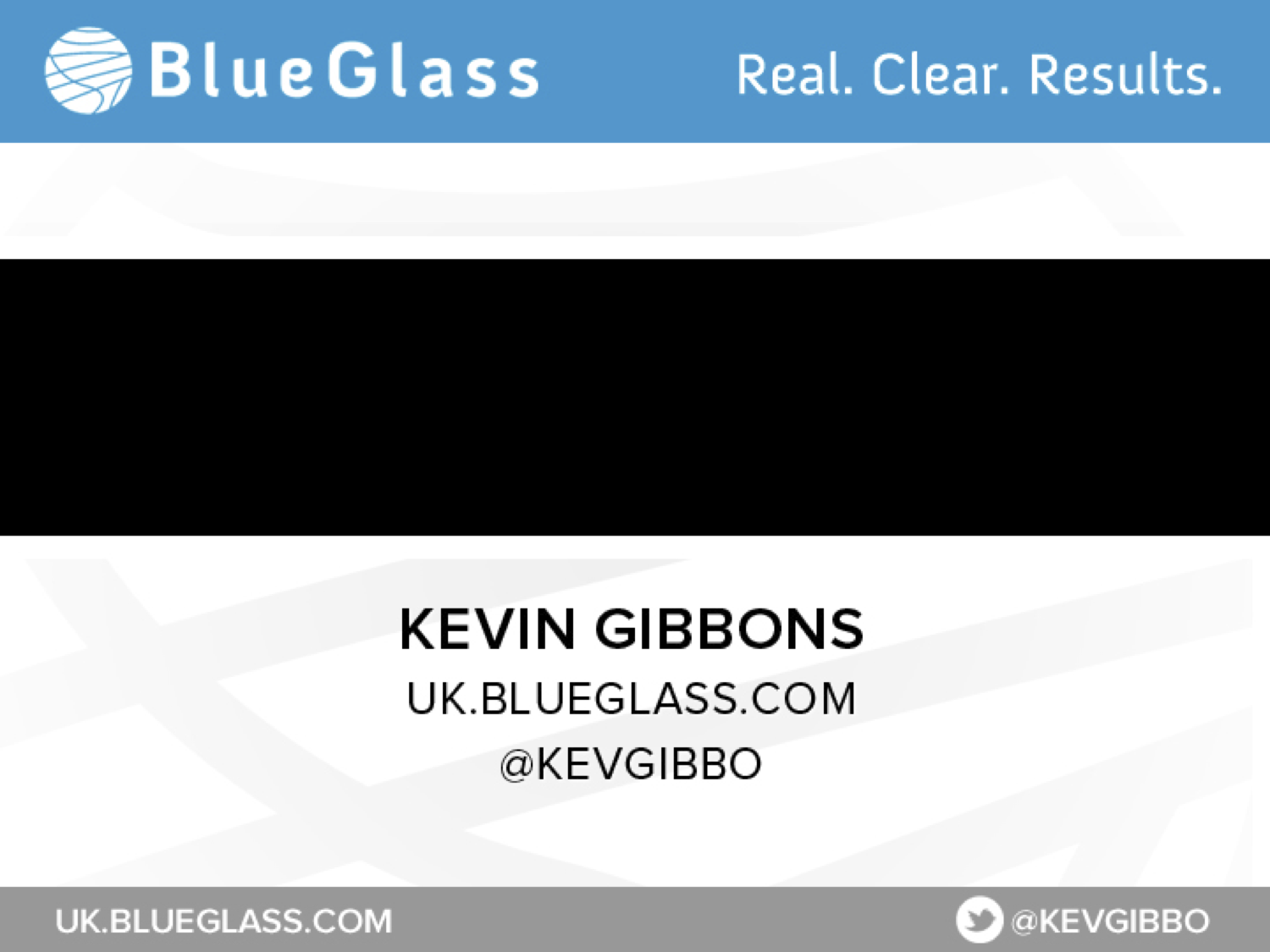 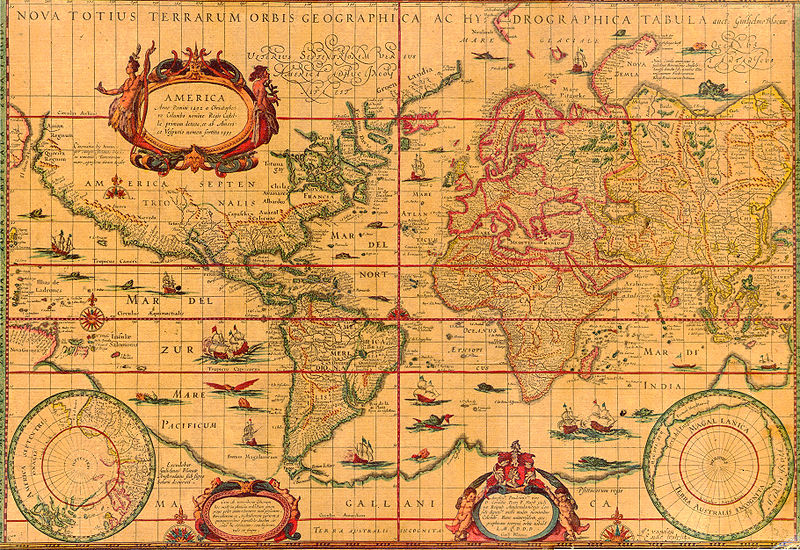 BlueGlass UK,
London, England
.
BlueGlass EMEA, Zürich, Switzerland
BlueGlass.co.uk
@BlueGlass
@KevGibbo
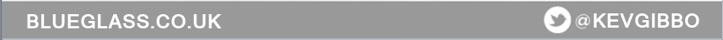 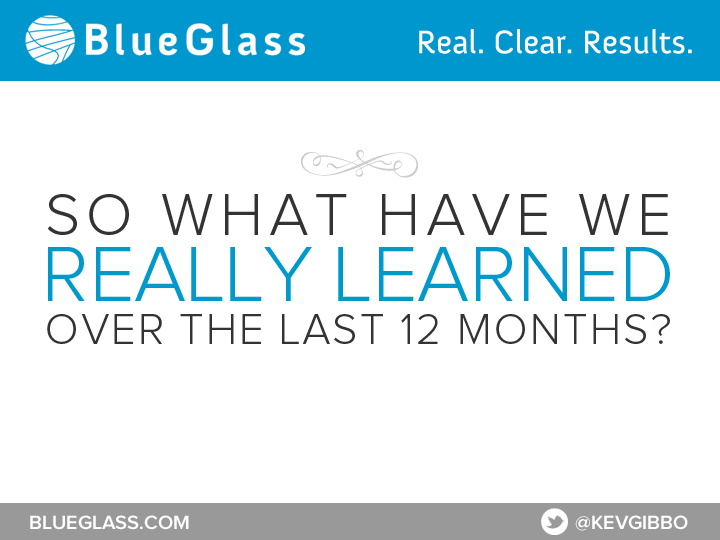 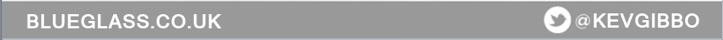 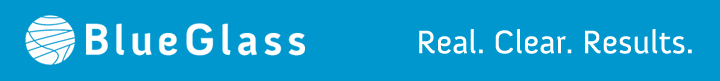 Google hates old-school link building
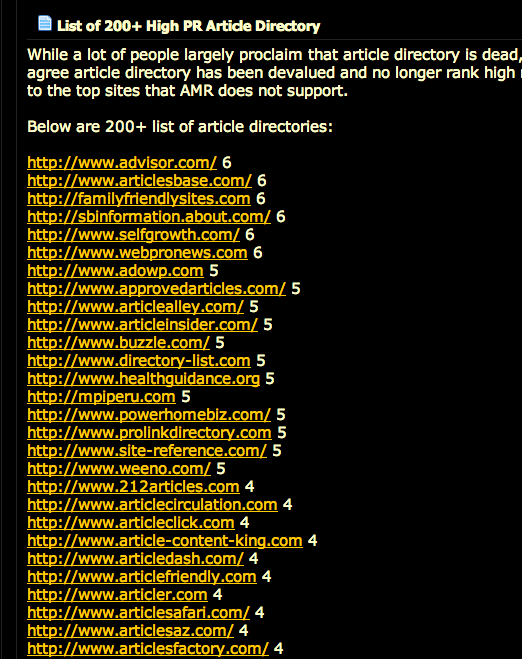 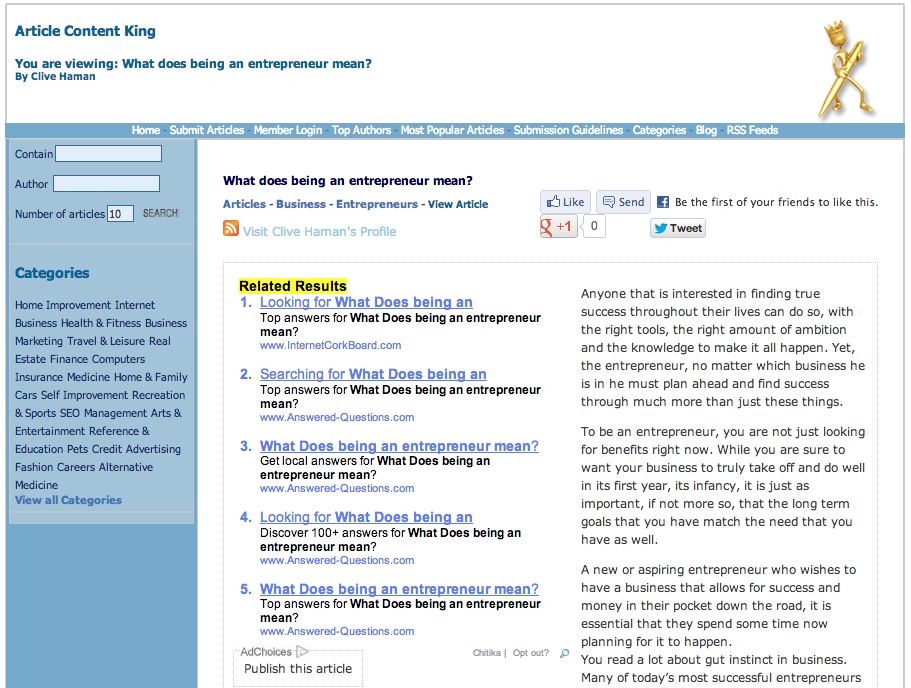 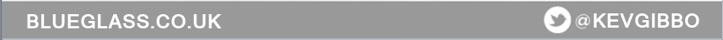 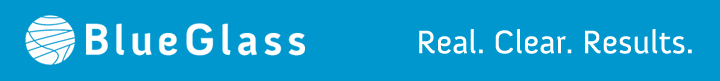 Scaled quality content works
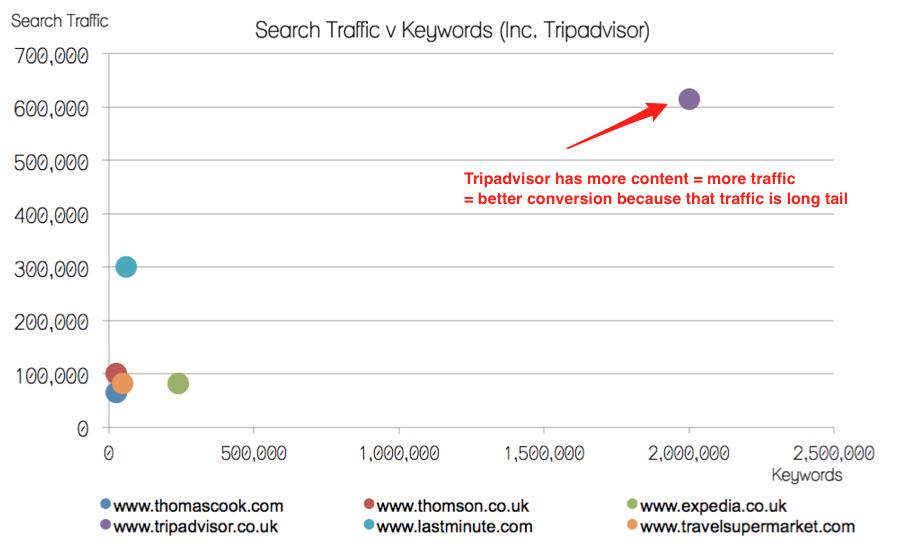 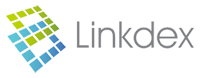 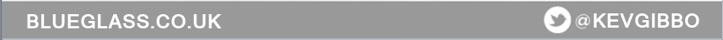 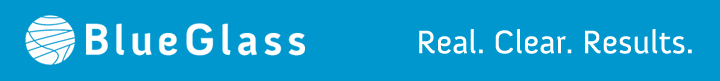 Make content the centre of your online strategy
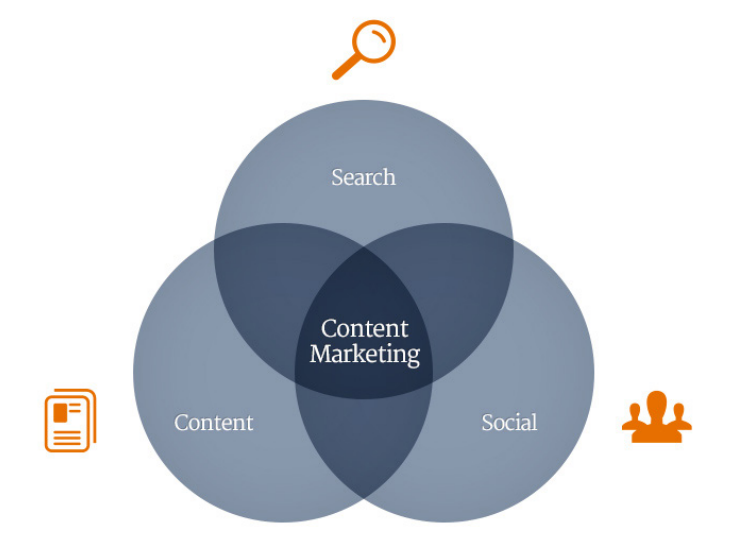 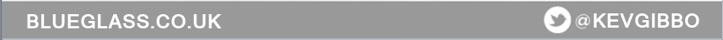 http://www.copyblogger.com/content-marketing/
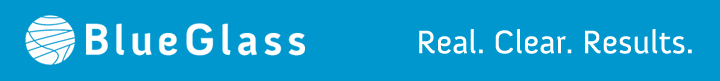 Google has more signals on quality than ever
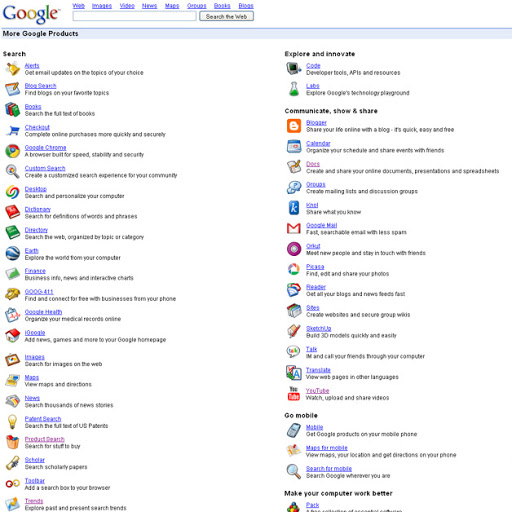 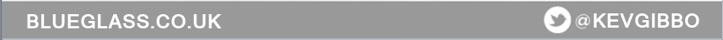 [Speaker Notes: *Internal data*]
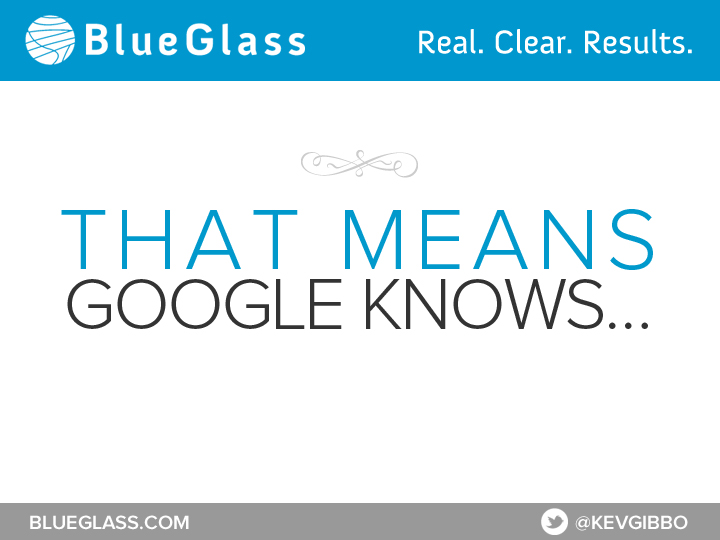 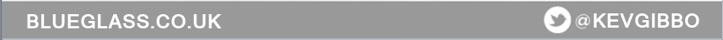 [Speaker Notes: *Internal data*]
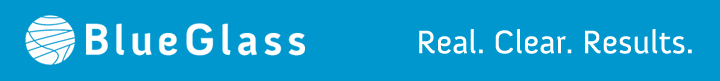 What users think of your site (bounce rate)
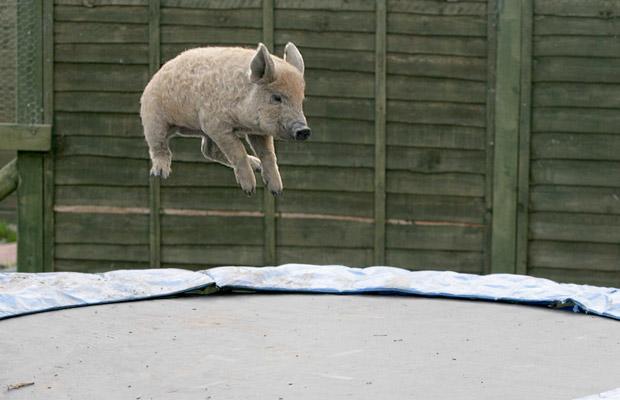 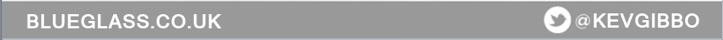 [Speaker Notes: *Internal data*]
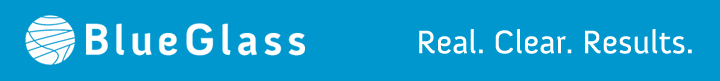 Where your traffic comes from (referrals)
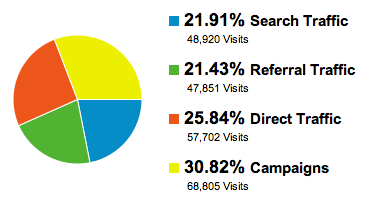 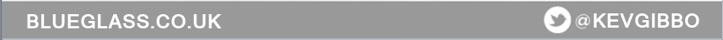 [Speaker Notes: *Internal data*]
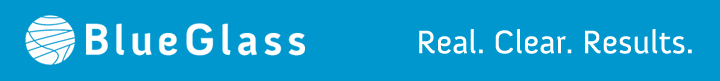 Social signals & human engagement
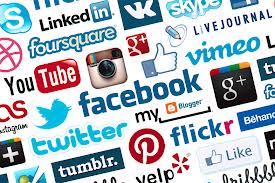 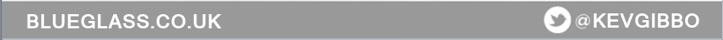 [Speaker Notes: *Internal data*]
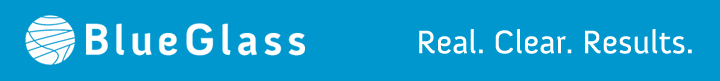 Your writers’ authority & influence
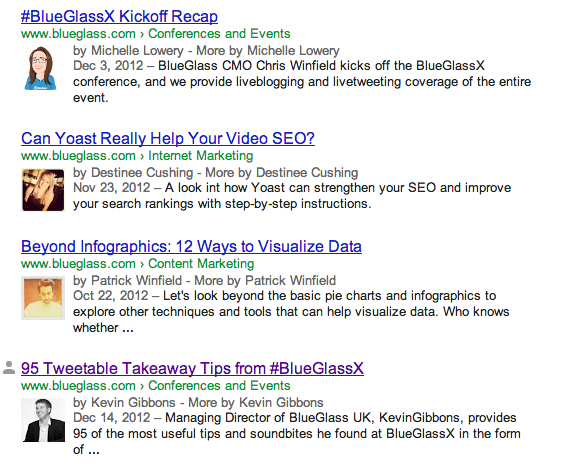 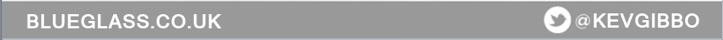 [Speaker Notes: *Internal data*]
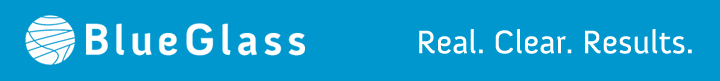 Your brand reputation
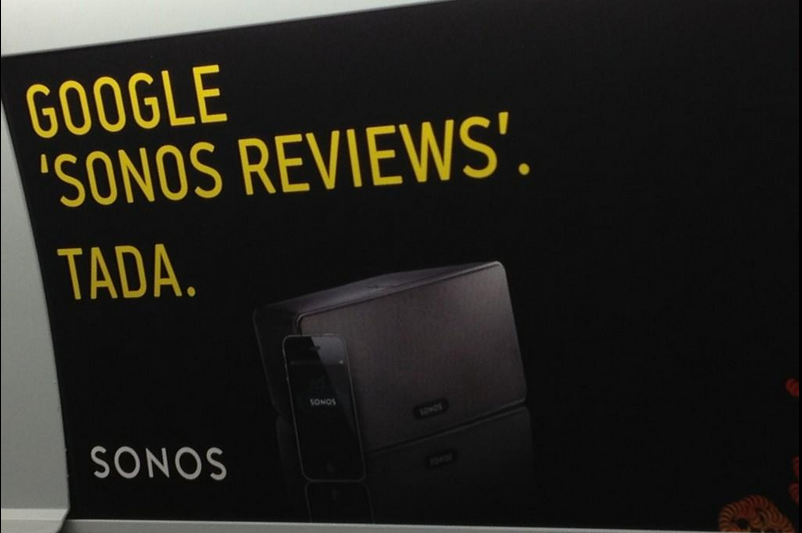 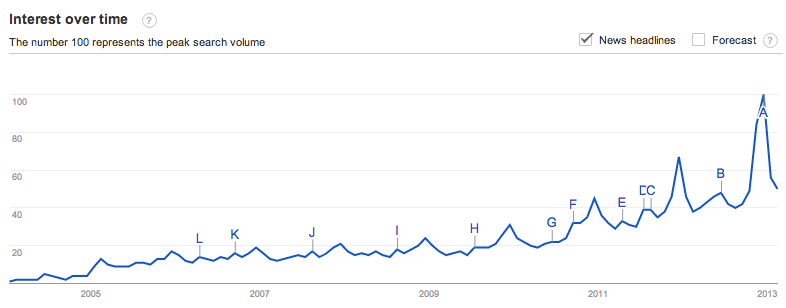 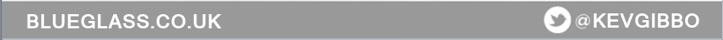 [Speaker Notes: *Internal data*]
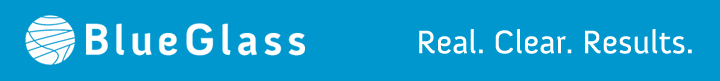 Which means it’s not just SEO anymore… It’s brand building!
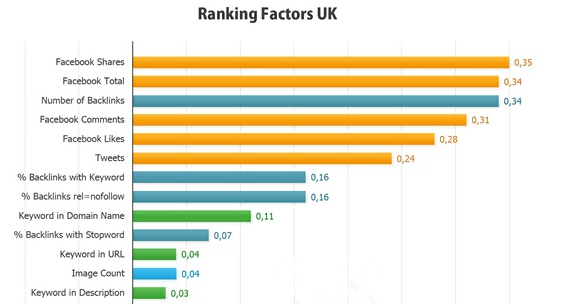 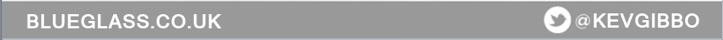 http://www.searchmetrics.com/en/white-paper/google-ranking-factors-uk-2012/
[Speaker Notes: *Internal data*]
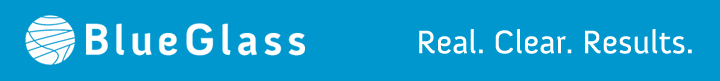 The best online content I’ve seen this year…
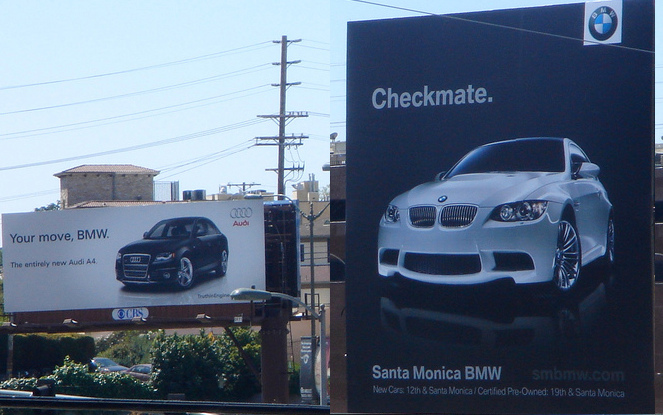 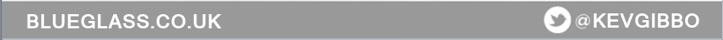 [Speaker Notes: *Internal data*]
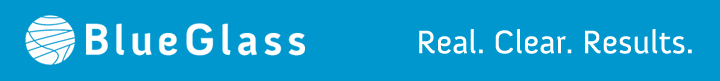 Is a billboard!
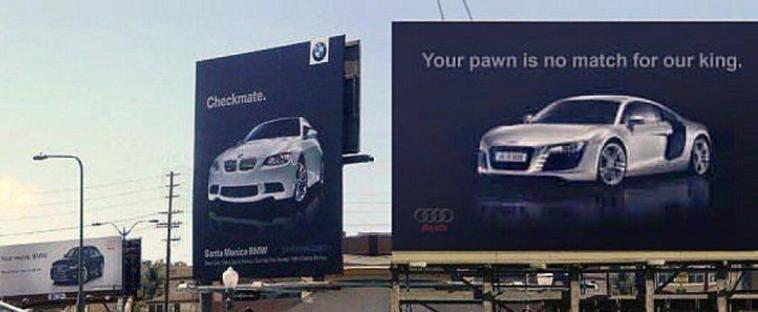 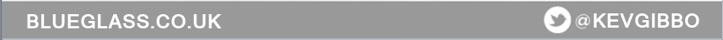 [Speaker Notes: *Internal data*]
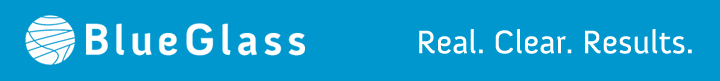 Think more agile!
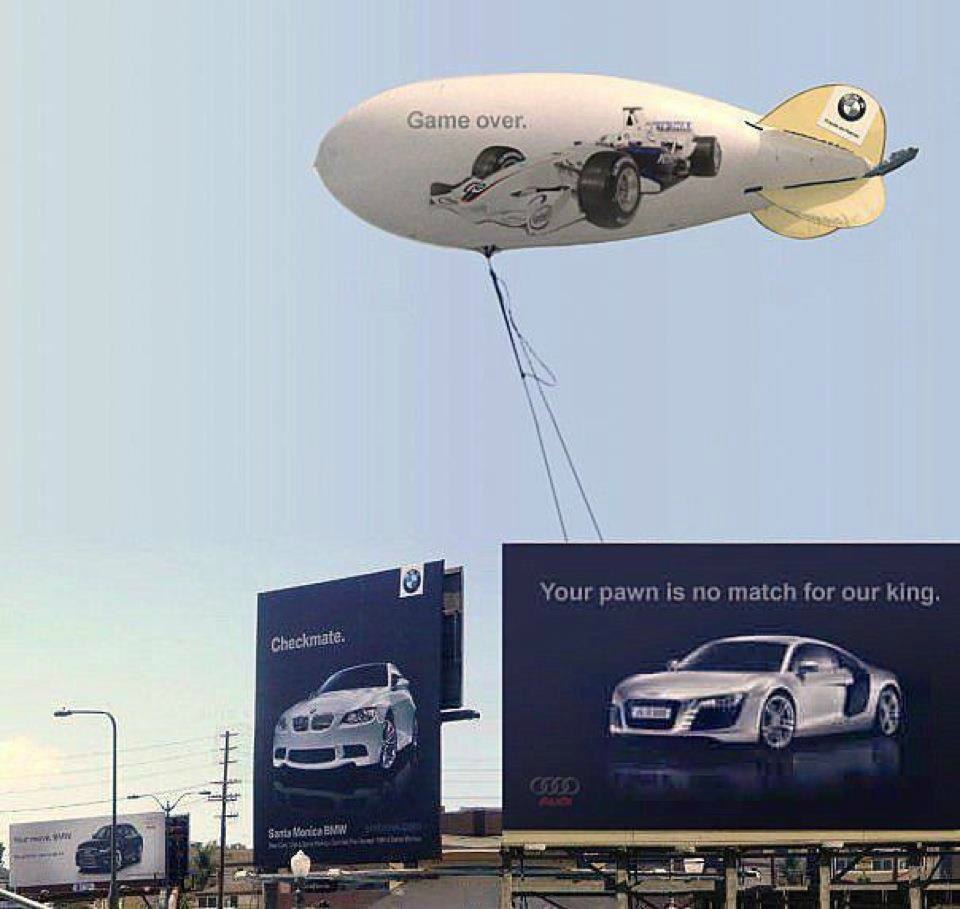 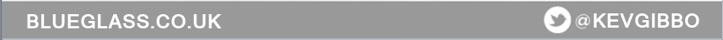 [Speaker Notes: *Internal data*]
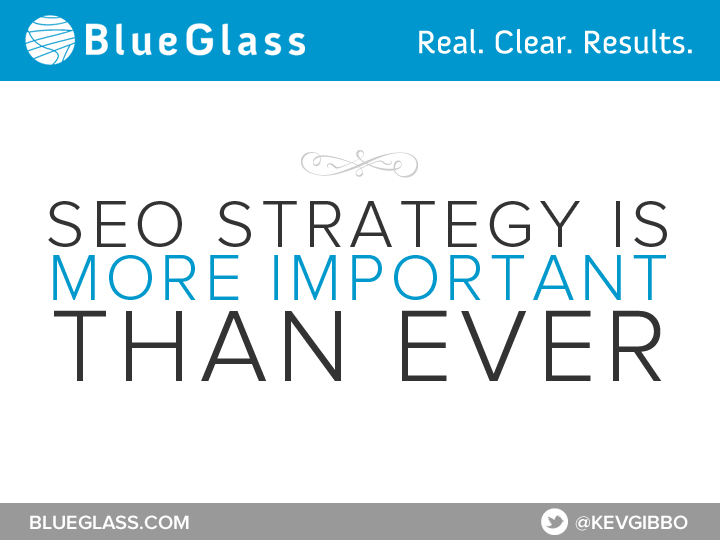 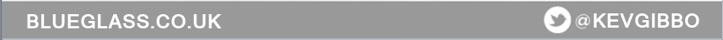 [Speaker Notes: *Internal data*]
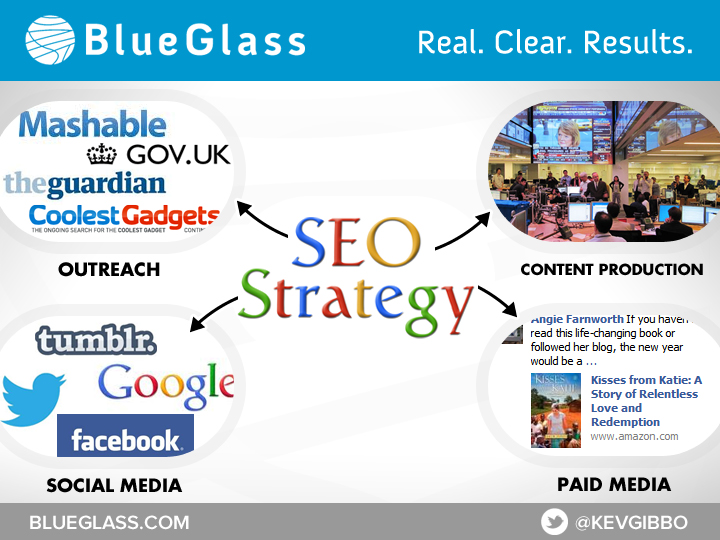 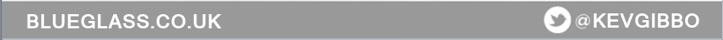 [Speaker Notes: Outreach = logos for Mashable, Guardian, https://www.gov.uk/, http://www.coolest-gadgets.com/Social Media = logos for Twitter, Facebook, Google +, Tumblr
Content Production = something like this: http://www.innovationsinnewspapers.com/wp/wp-content/uploads/2009/08/1.jpg
Paid Media = http://ceblog.s3.amazonaws.com/wp-content/uploads/2012/01/kisses_from_katie.png 
SEO Strategy = http://imgur.com/OJu6033]
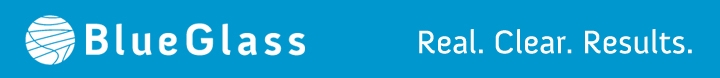 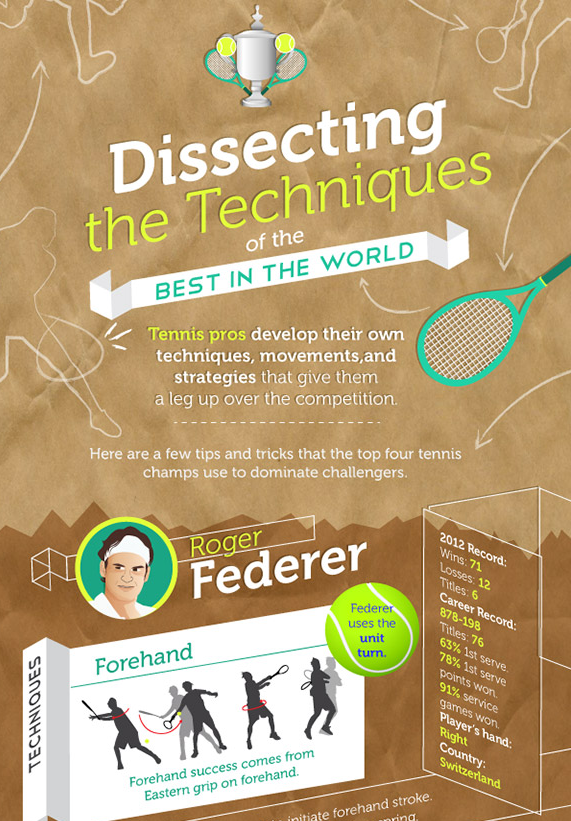 Organic visibility is still a great way to measure marketing success!
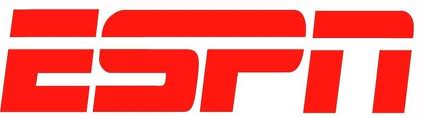 Editorial calendar around key events
50 natural links to target URL
215 Facebook likes, 62 Tweets
Drove “Australian Open Tennis Tickets” to #4 in Google
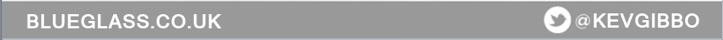 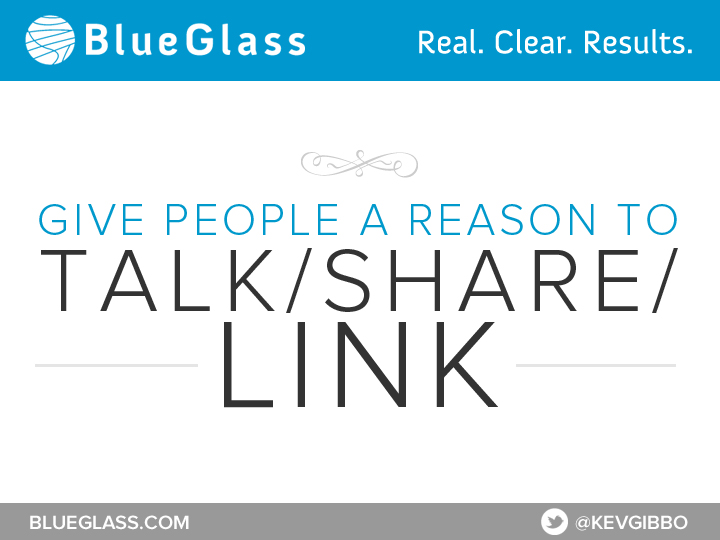 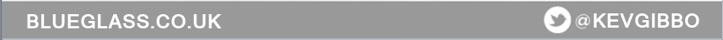 [Speaker Notes: *Internal data*]
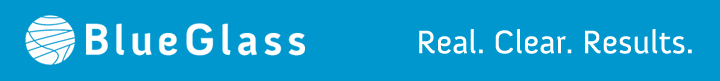 Be remarkable…
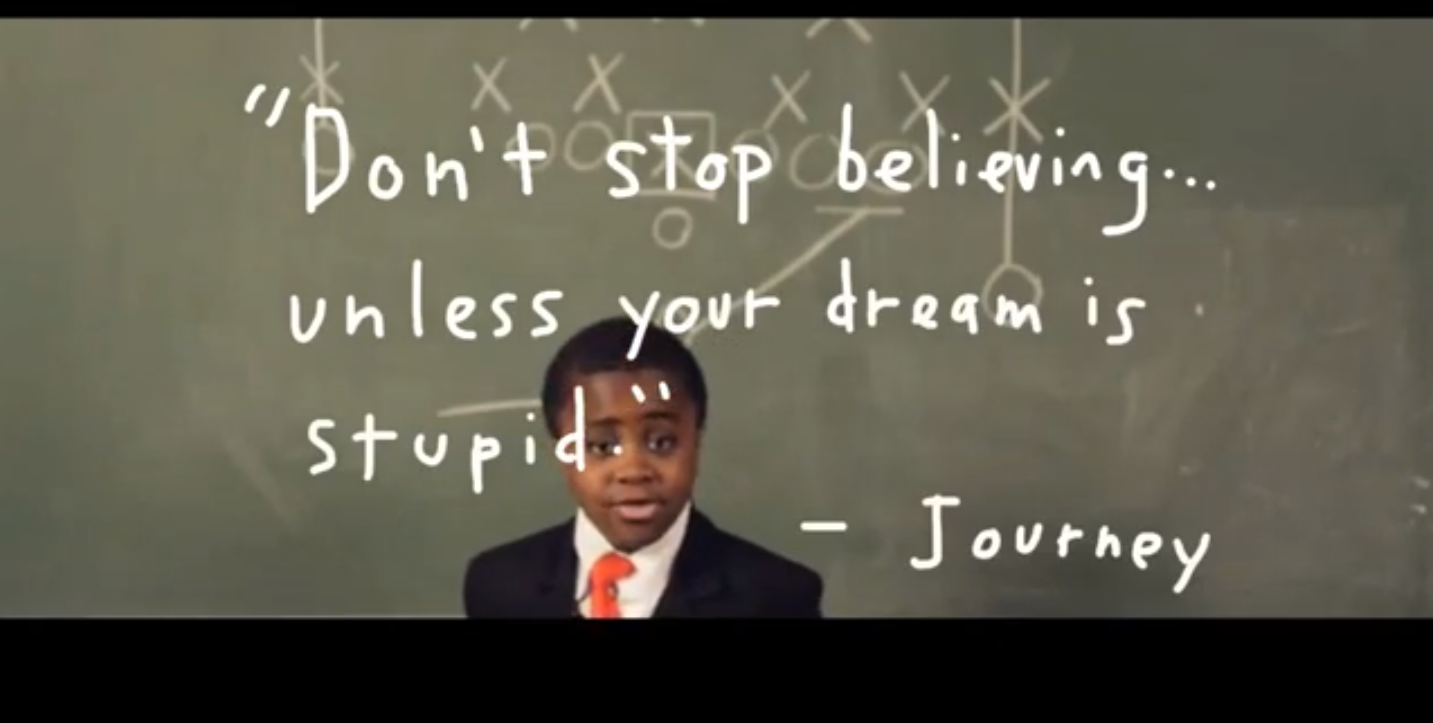 http://www.ted.com/talks/kid_president_i_think_we_all_need_a_pep_talk.html
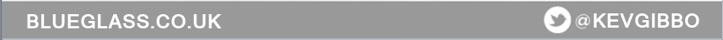 [Speaker Notes: *Internal data*]
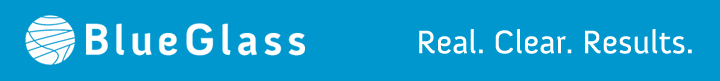 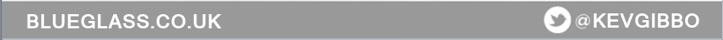 [Speaker Notes: *Internal data*]
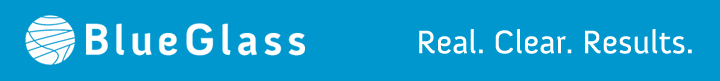 For best outreach results, you need an audience – social media = likes/shares/retweets, but rarely links
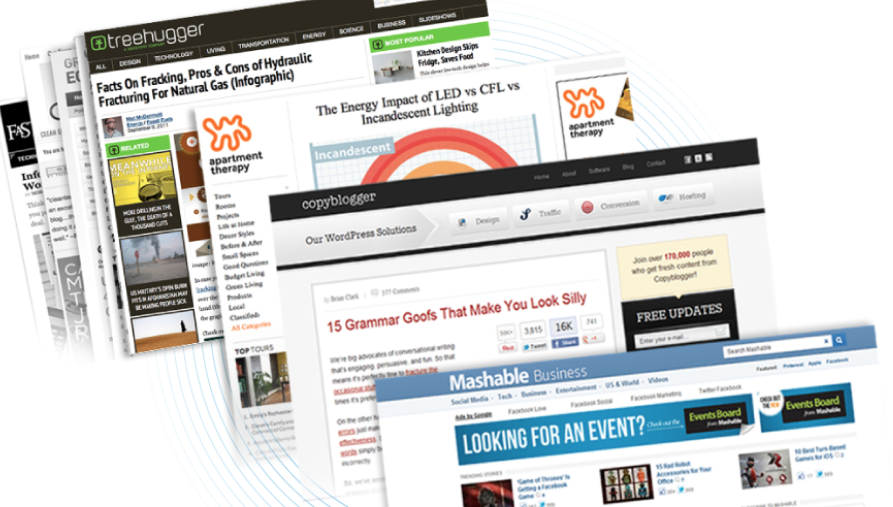 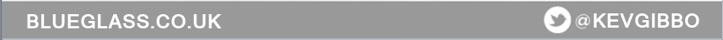 [Speaker Notes: *Internal data*]
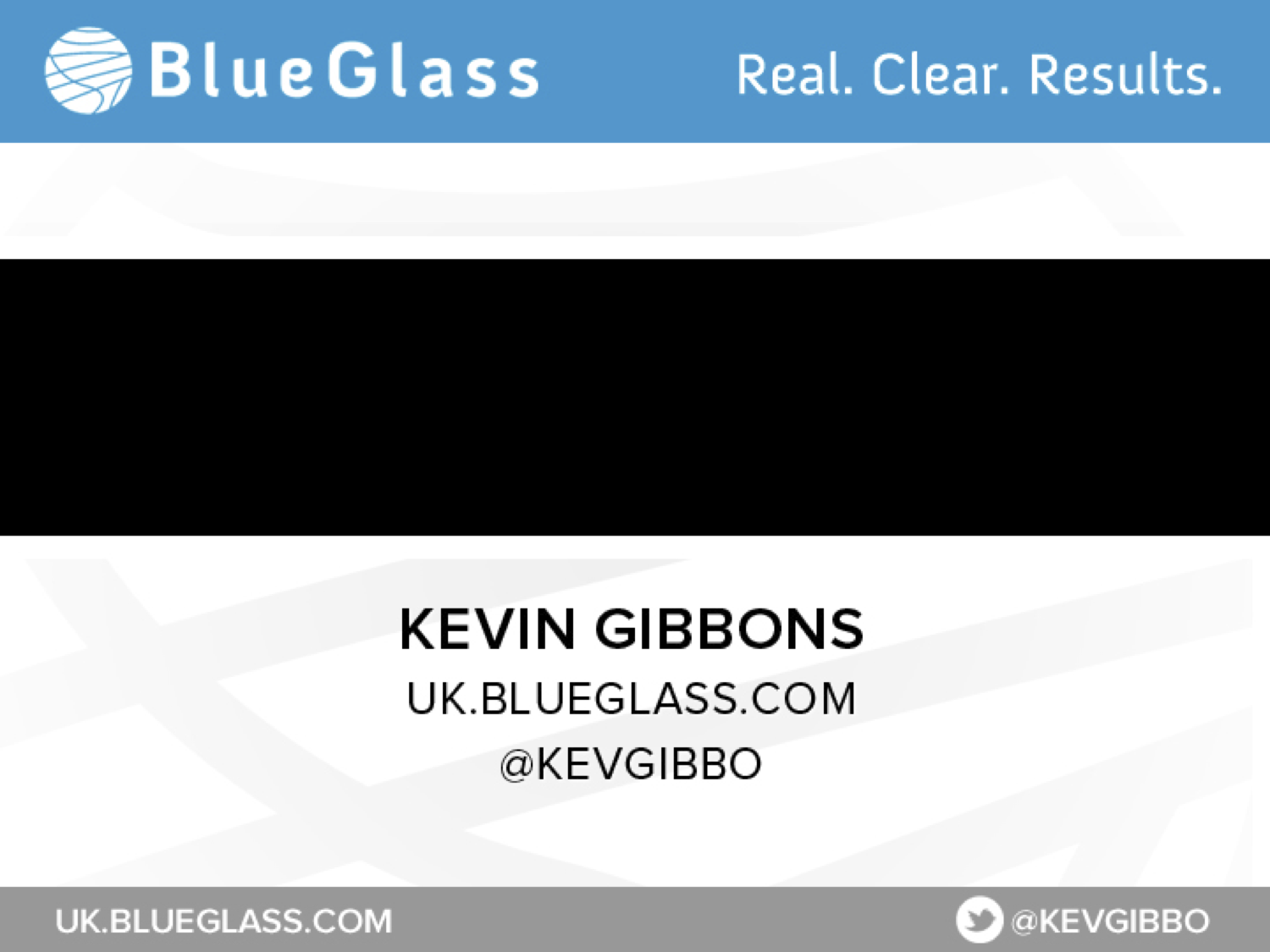 How can you apply this across Europe?
@KevGibbo
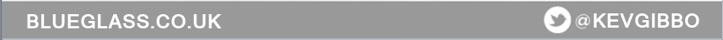 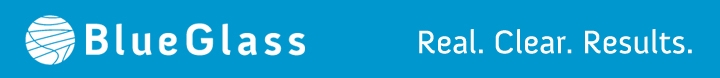 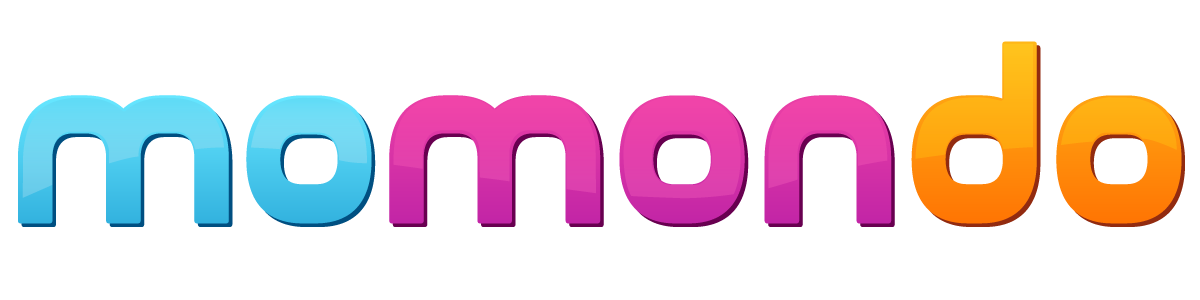 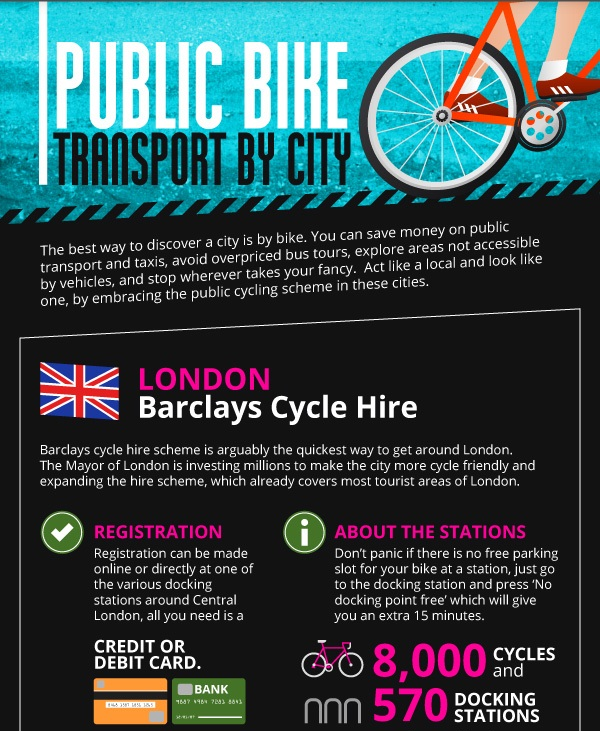 Translated & promoted infographic across 12 countries:
Generated high quality links & social shares from authority publications
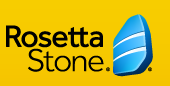 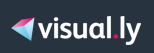 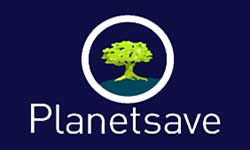 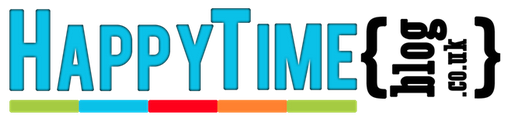 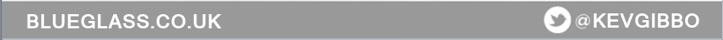 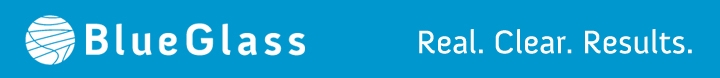 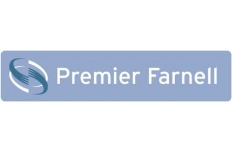 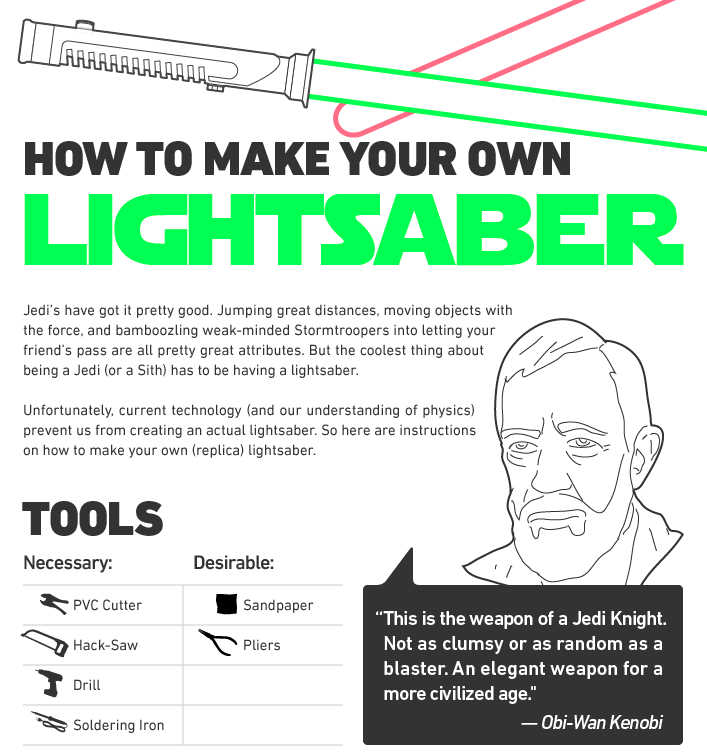 Promoted electronic components infographic
Acquired 100+ links/co-citations from 65 unique domains across 5 countries
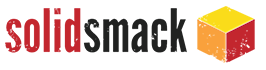 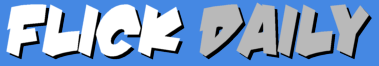 http://fiz-x.com/how-to-make-a-lightsaber/
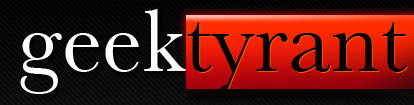 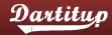 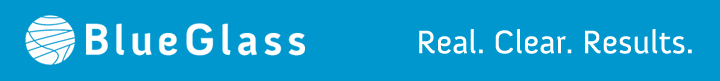 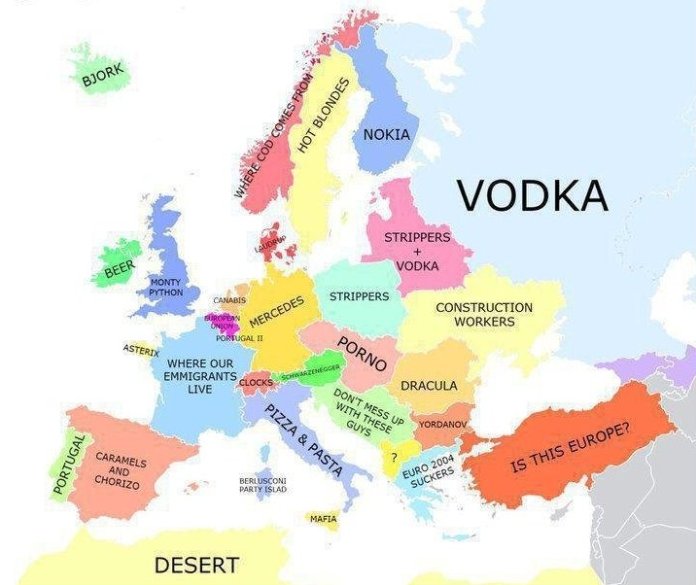 A one-fits all approach just doesn’t work – you need local expertise
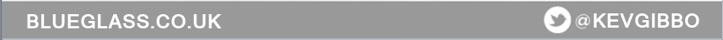 [Speaker Notes: *Internal data*]
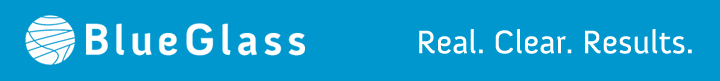 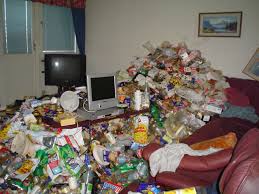 But without centralisation it looks like this!
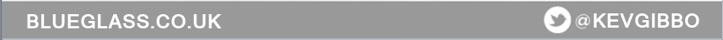 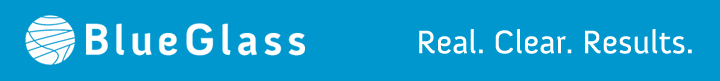 Centralised Strategy + Local Knowledge 
= Best International SEO Success
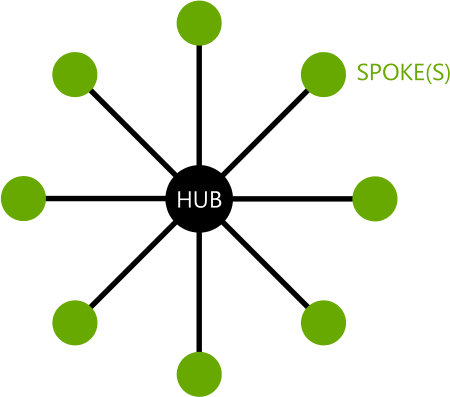 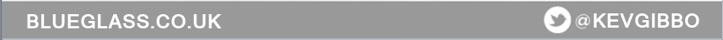 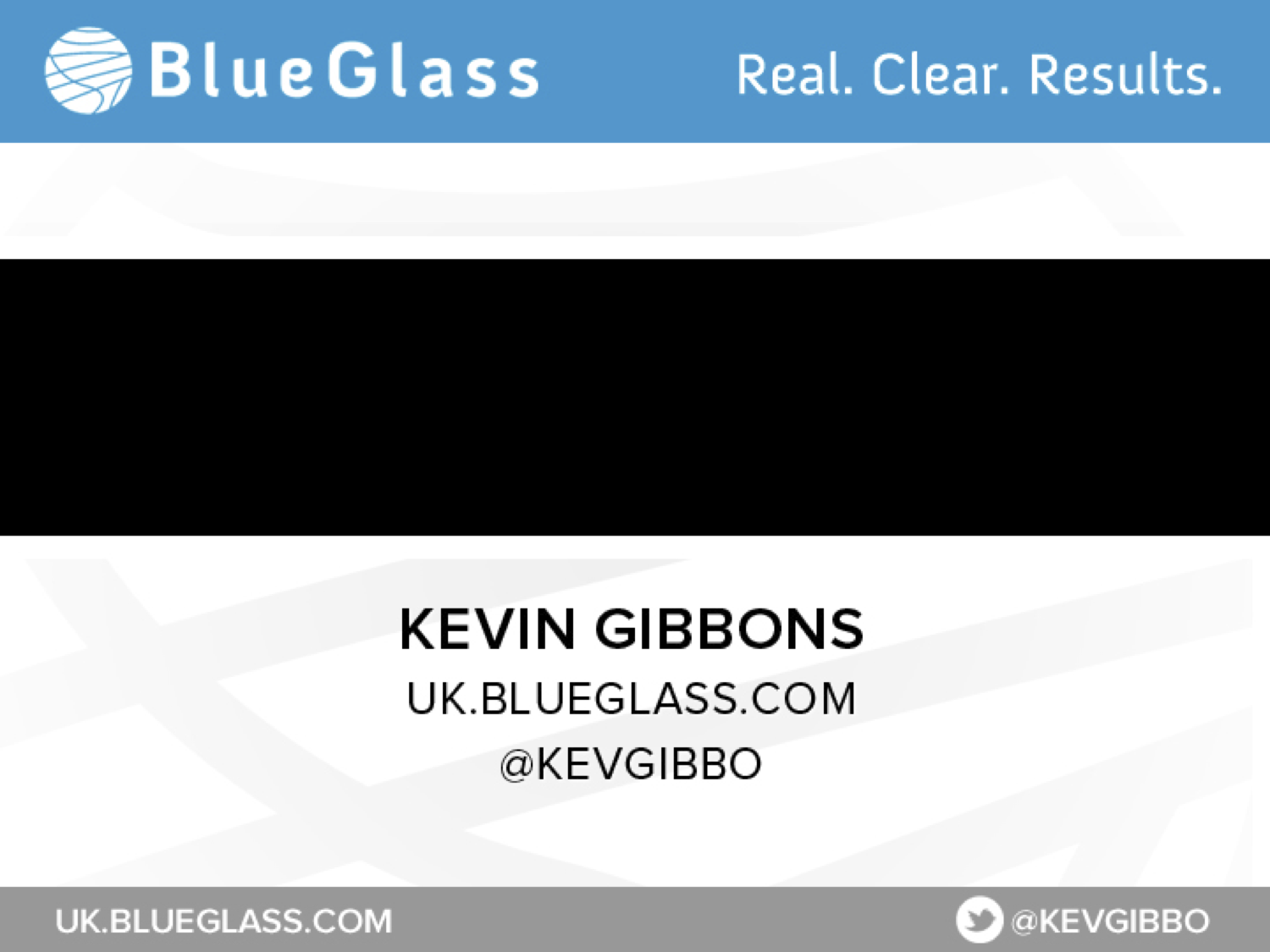 Our International Learning's
@KevGibbo
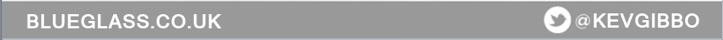 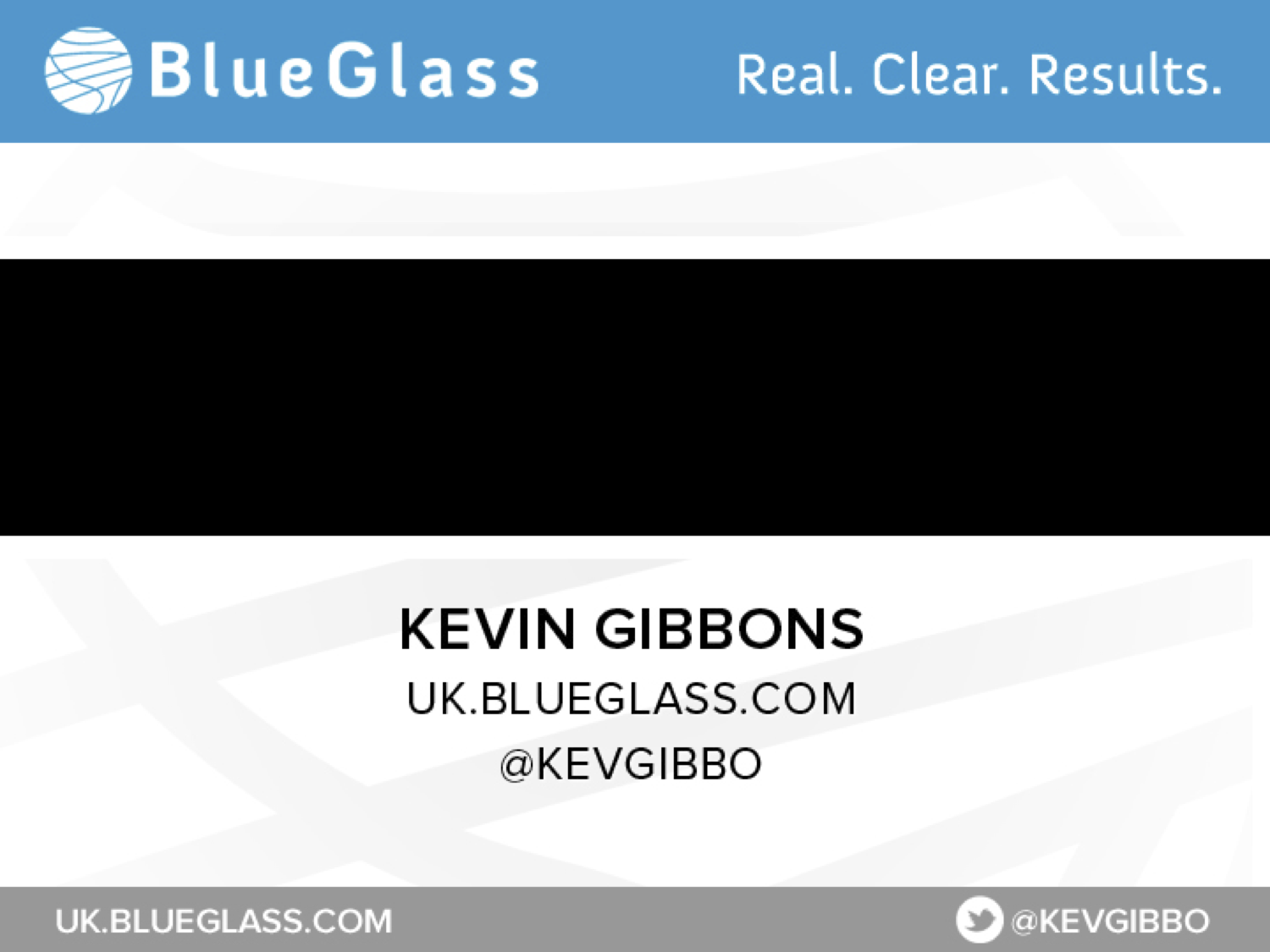 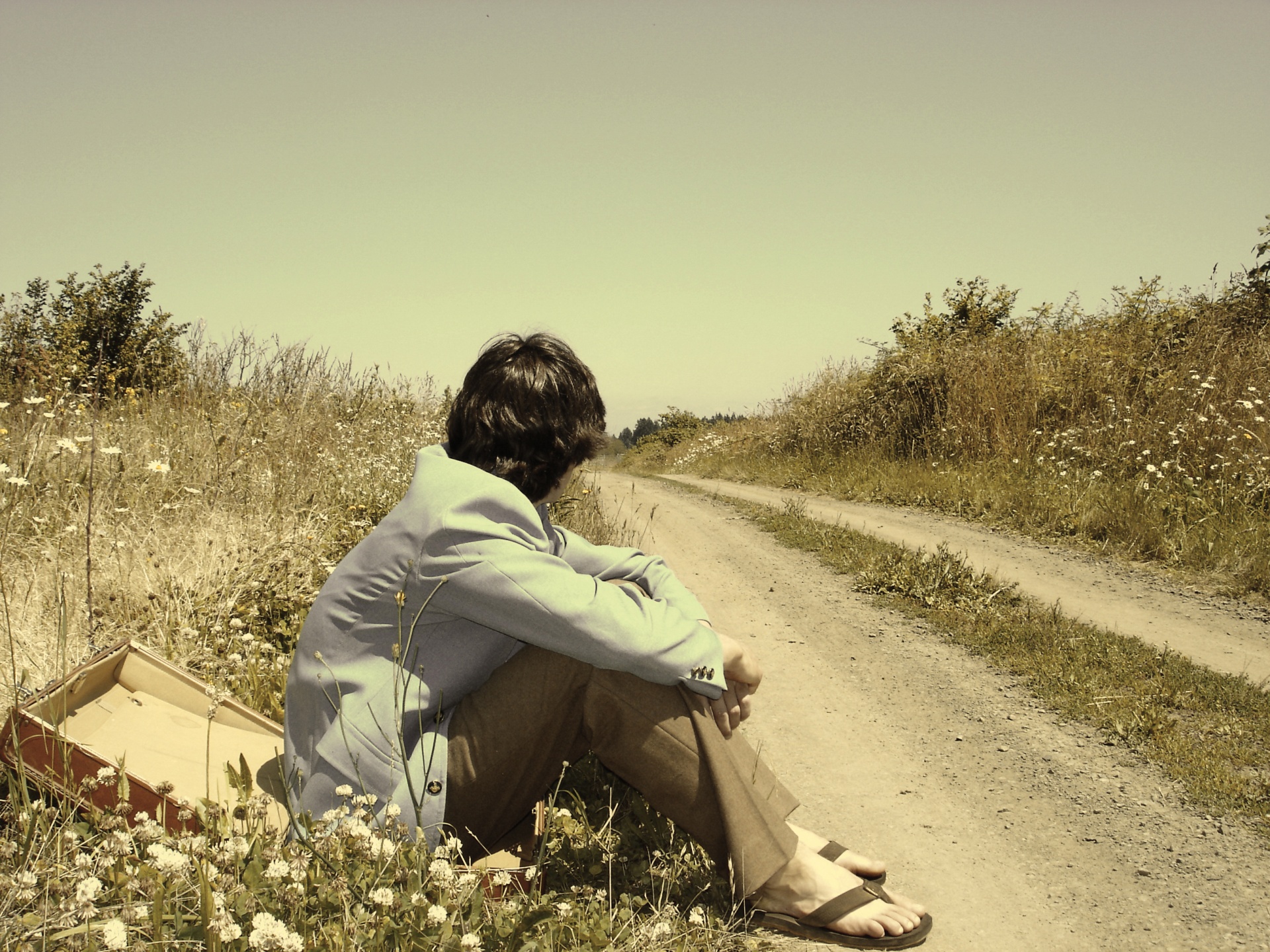 Don’t wait – Algorithm changes often happen in English first, so use this to your advantage to be ahead of the game
BlueGlass.co.uk
@BlueGlass
@KevGibbo
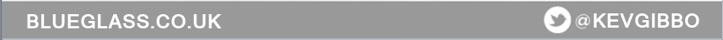 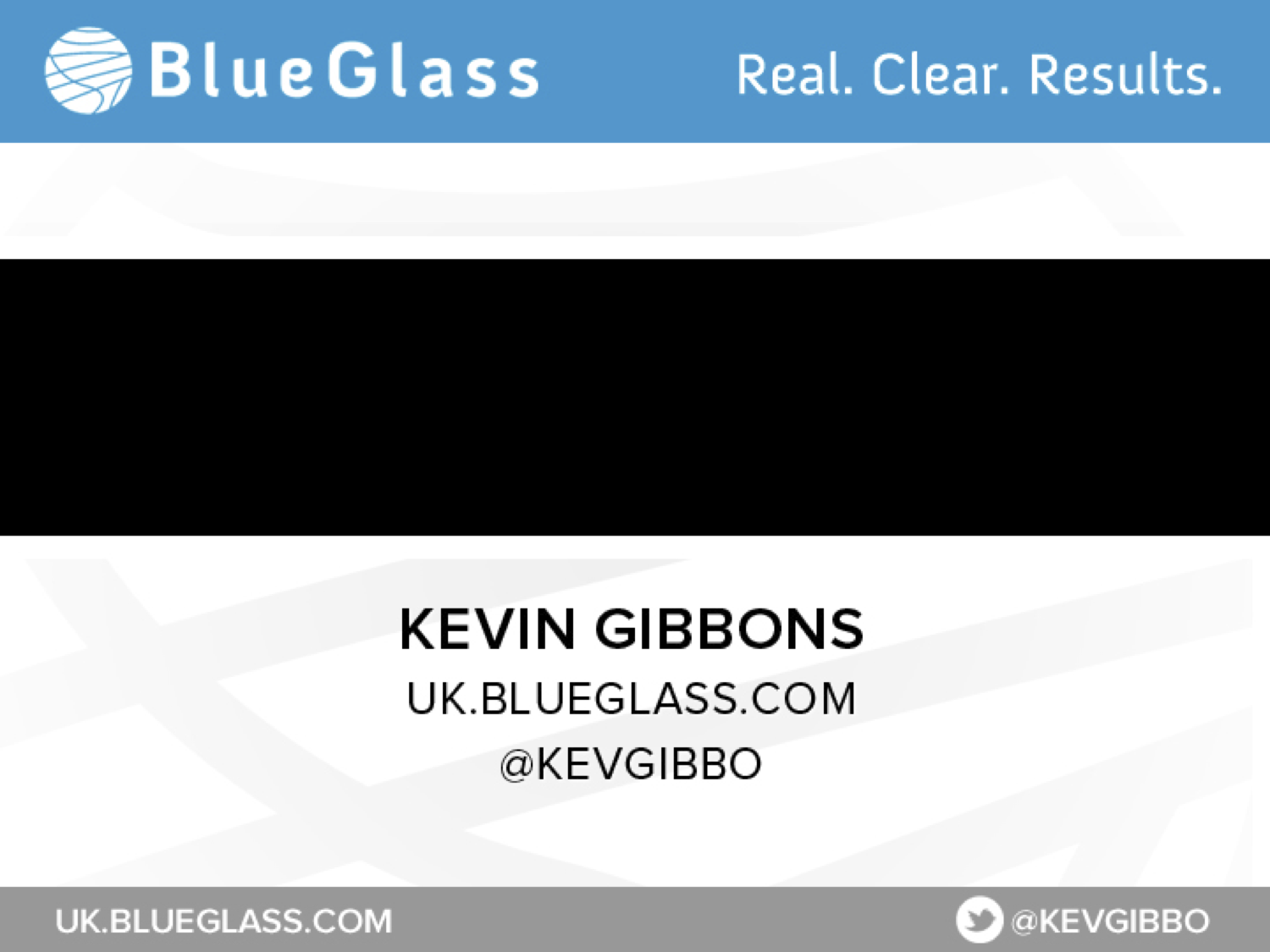 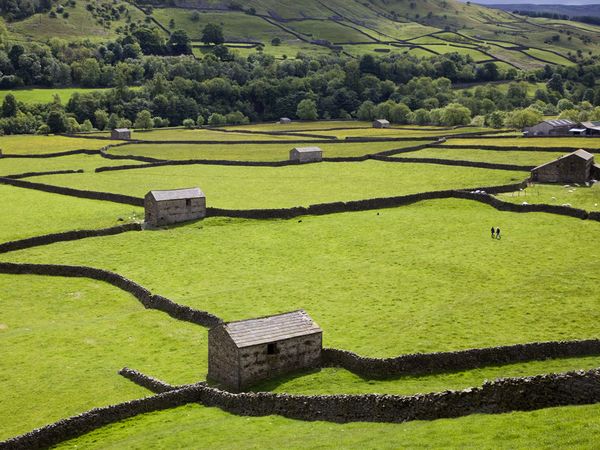 It’s all relative - many languages/countries have very limited geographic reach
BlueGlass.co.uk
@BlueGlass
@KevGibbo
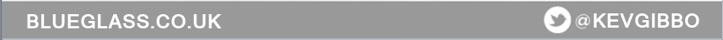 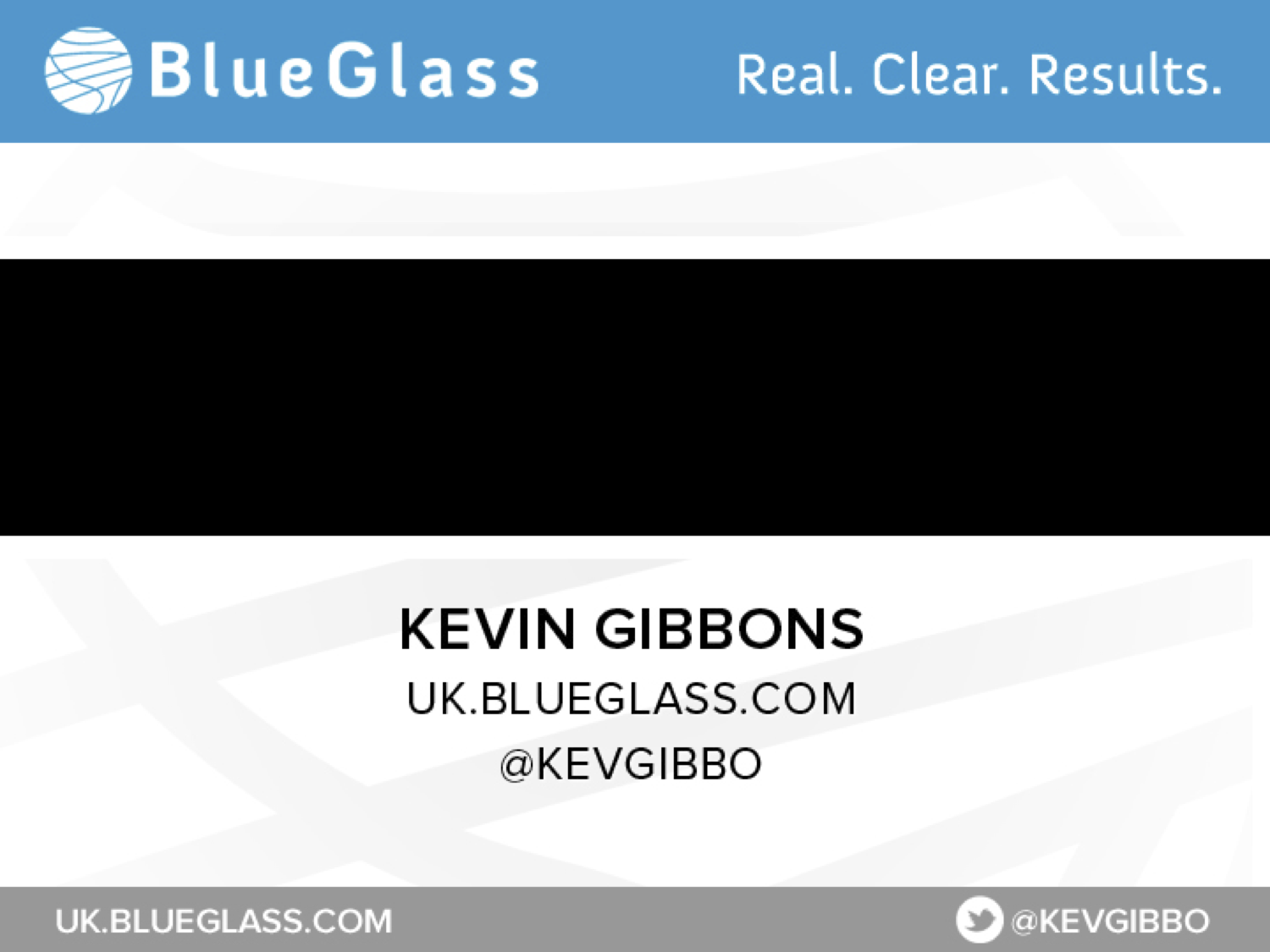 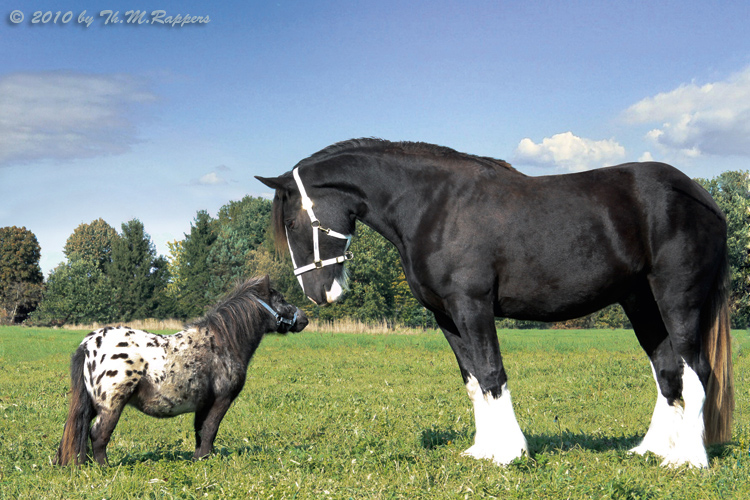 Low domain authority in smaller markets isn’t unusual, tailor content specifically to get more attention
BlueGlass.co.uk
@BlueGlass
@KevGibbo
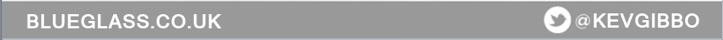 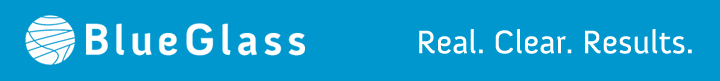 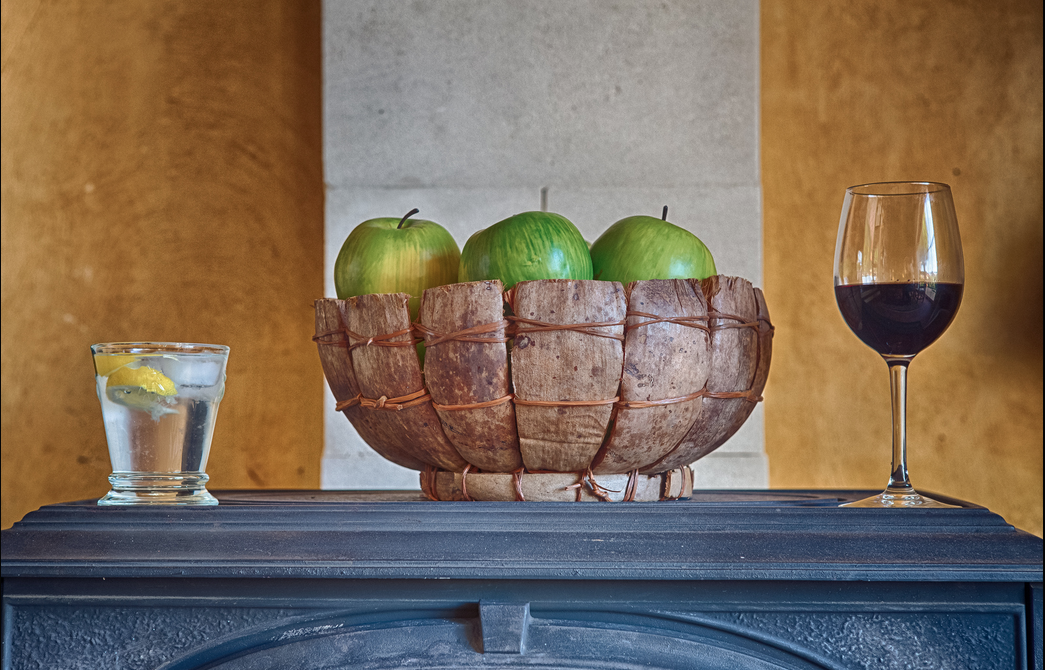 Understand local behaviour & European holiday timetables
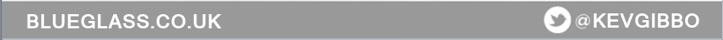 [Speaker Notes: *Internal data*]
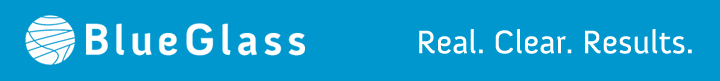 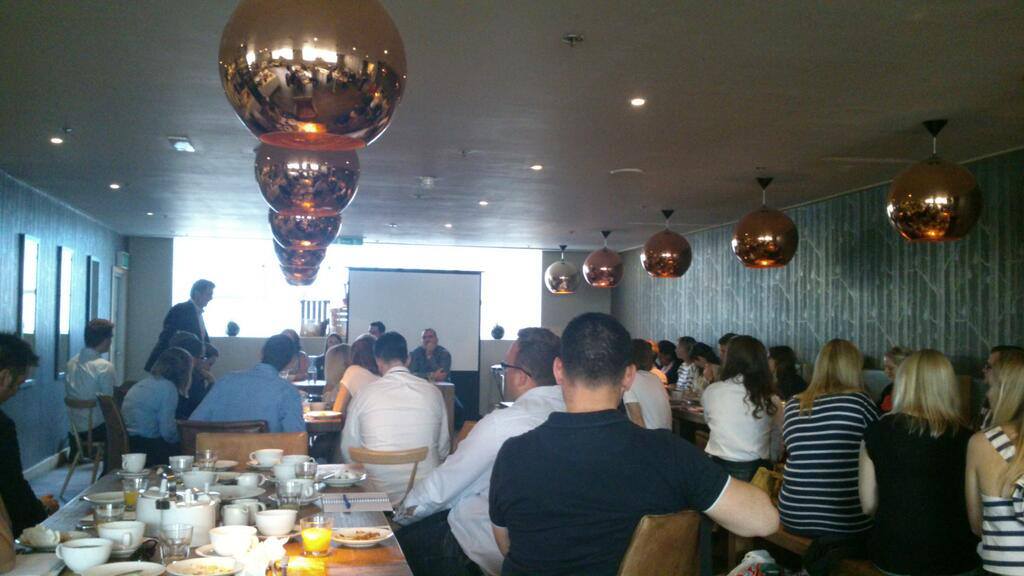 Outreach is much easier once you’ve built up personal relationships
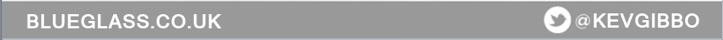 [Speaker Notes: *Internal data*]
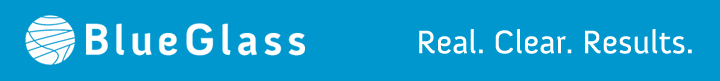 Timing is important – it all needs to line-up to avoid cross-over
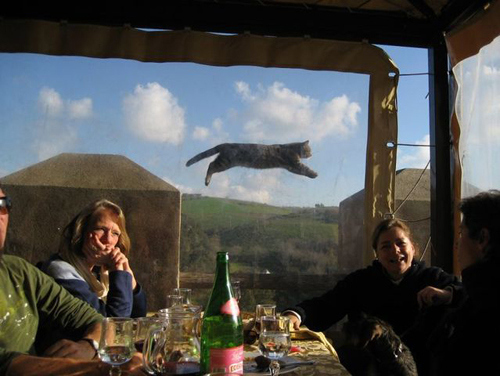 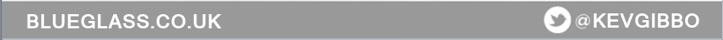 [Speaker Notes: *Internal data*]
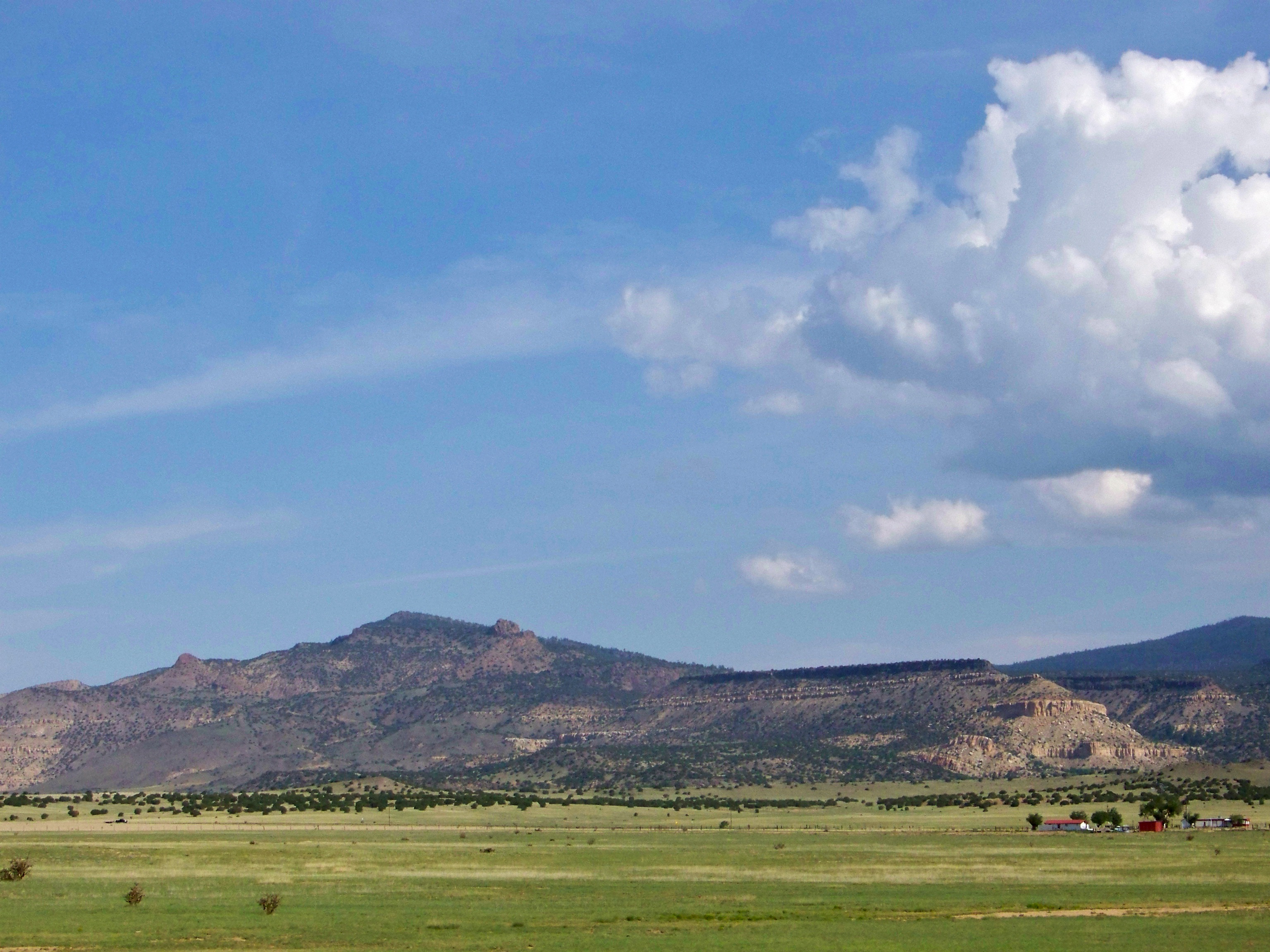 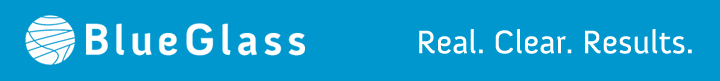 Share the love - HREFLANG can work very well, especially for lower populated countries
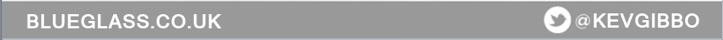 [Speaker Notes: *Internal data*]
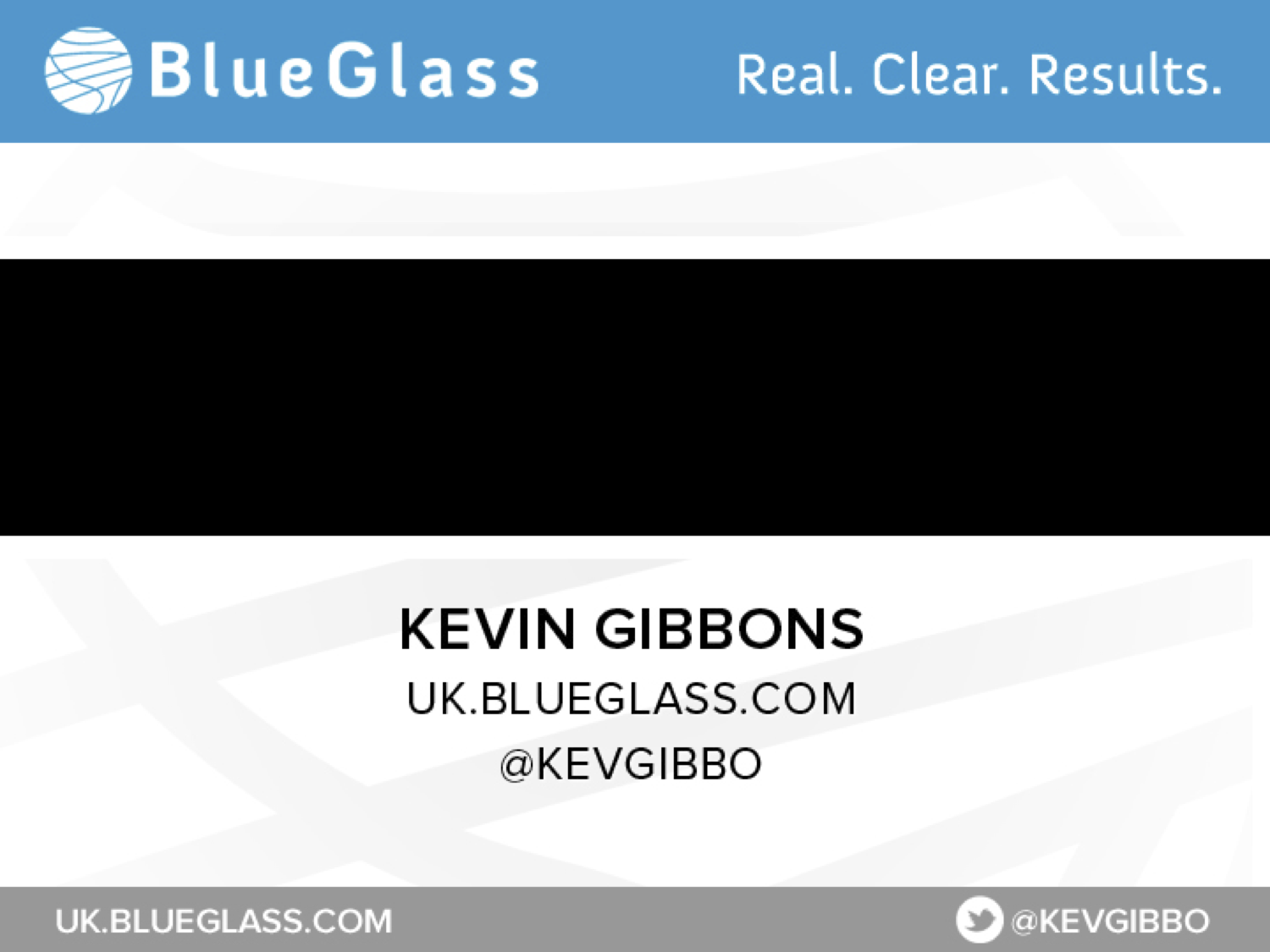 European Country Tips
@KevGibbo
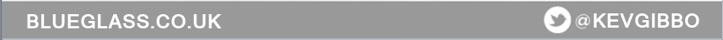 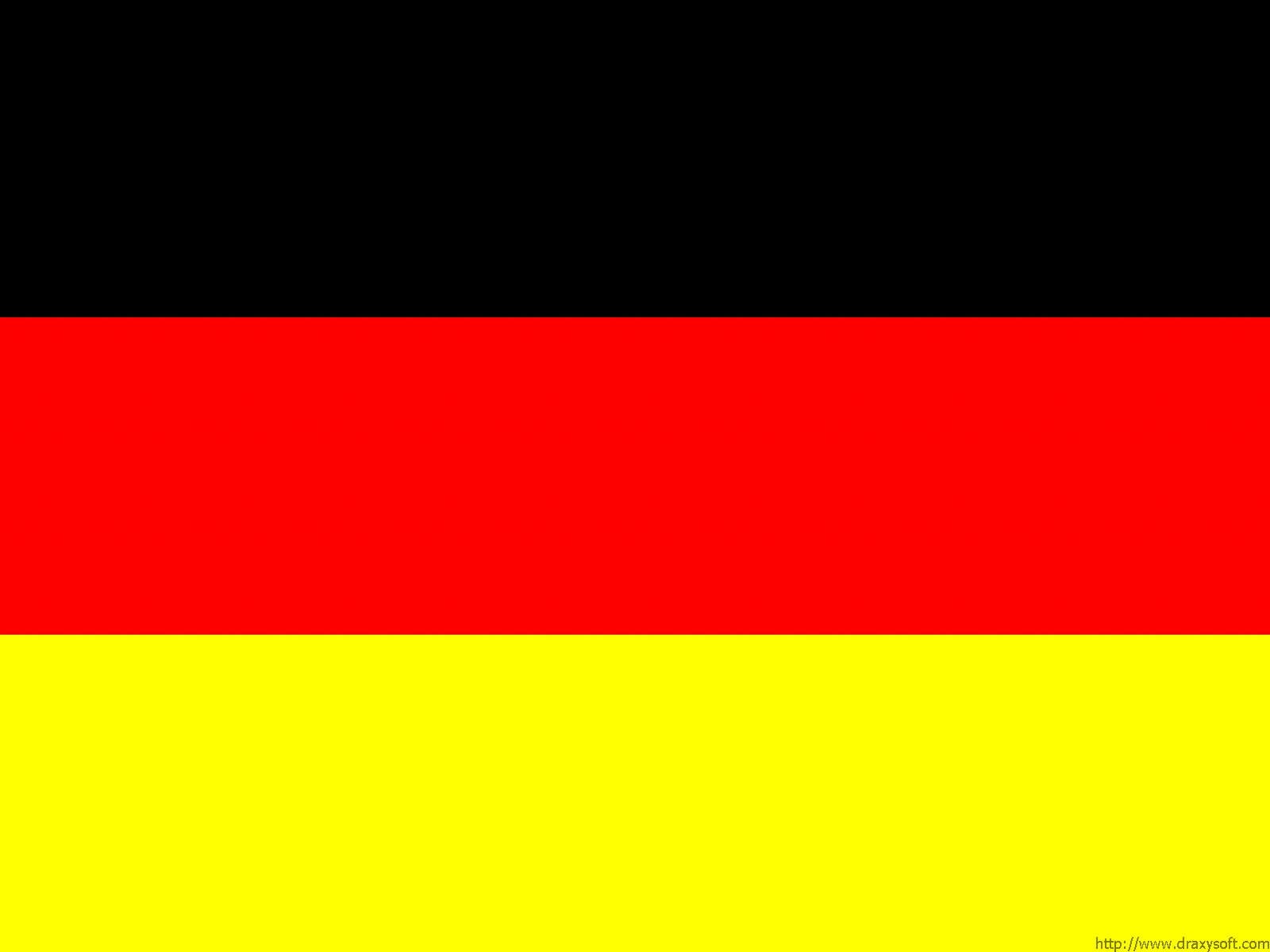 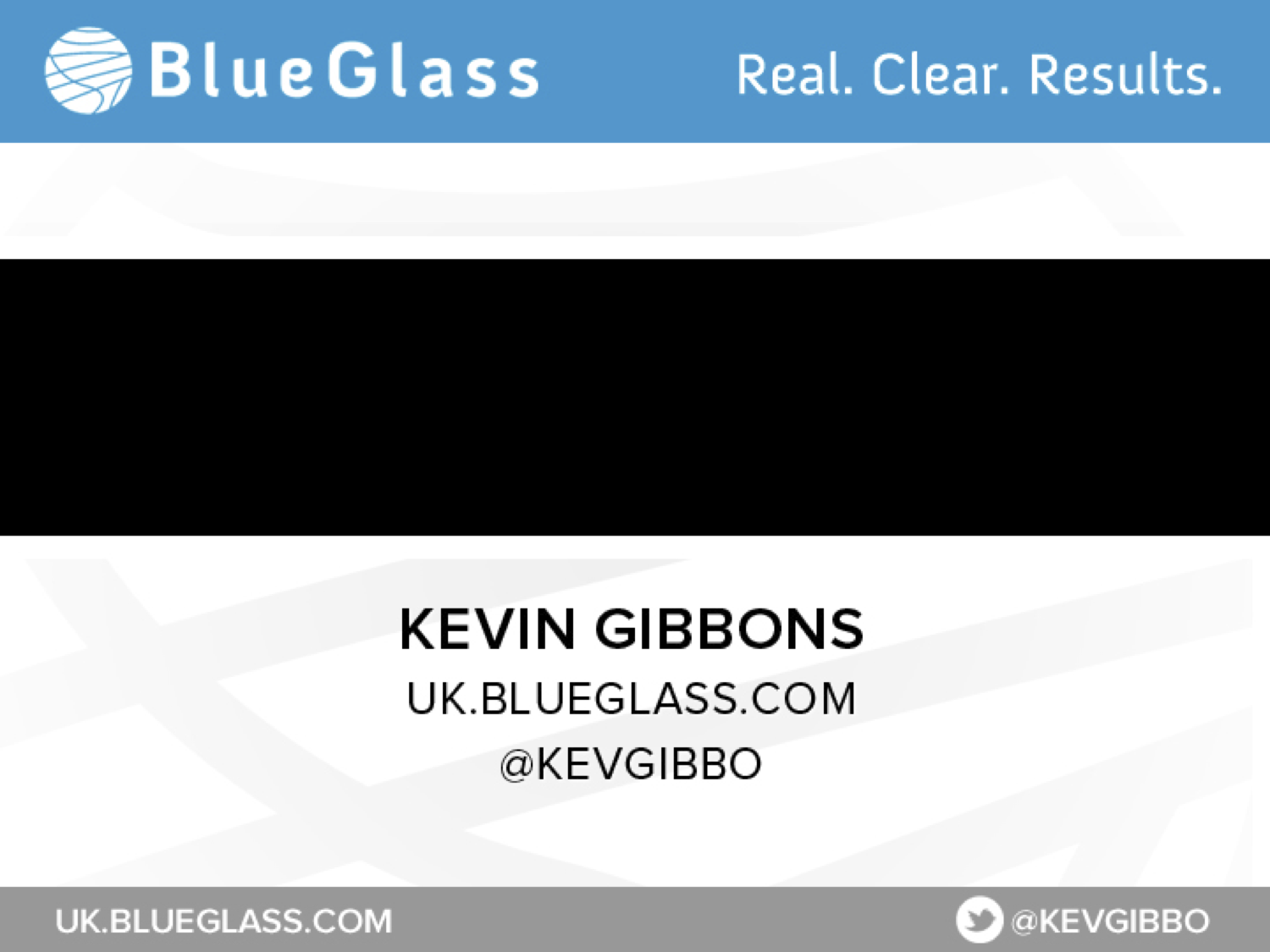 Germany
Hobby bloggers or webmasters of non-commercial websites can be sceptical of outreach requests
Good opportunities when targeting other German speaking countries such as Austria and Switzerland
Target just a few websites and personally address them, explaining the benefit to their site to share your link
Content/emails must be written by a native speaker
German people are quite straight forward – just tell them what you want!
@KevGibbo
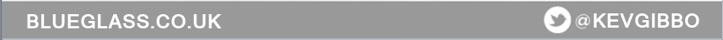 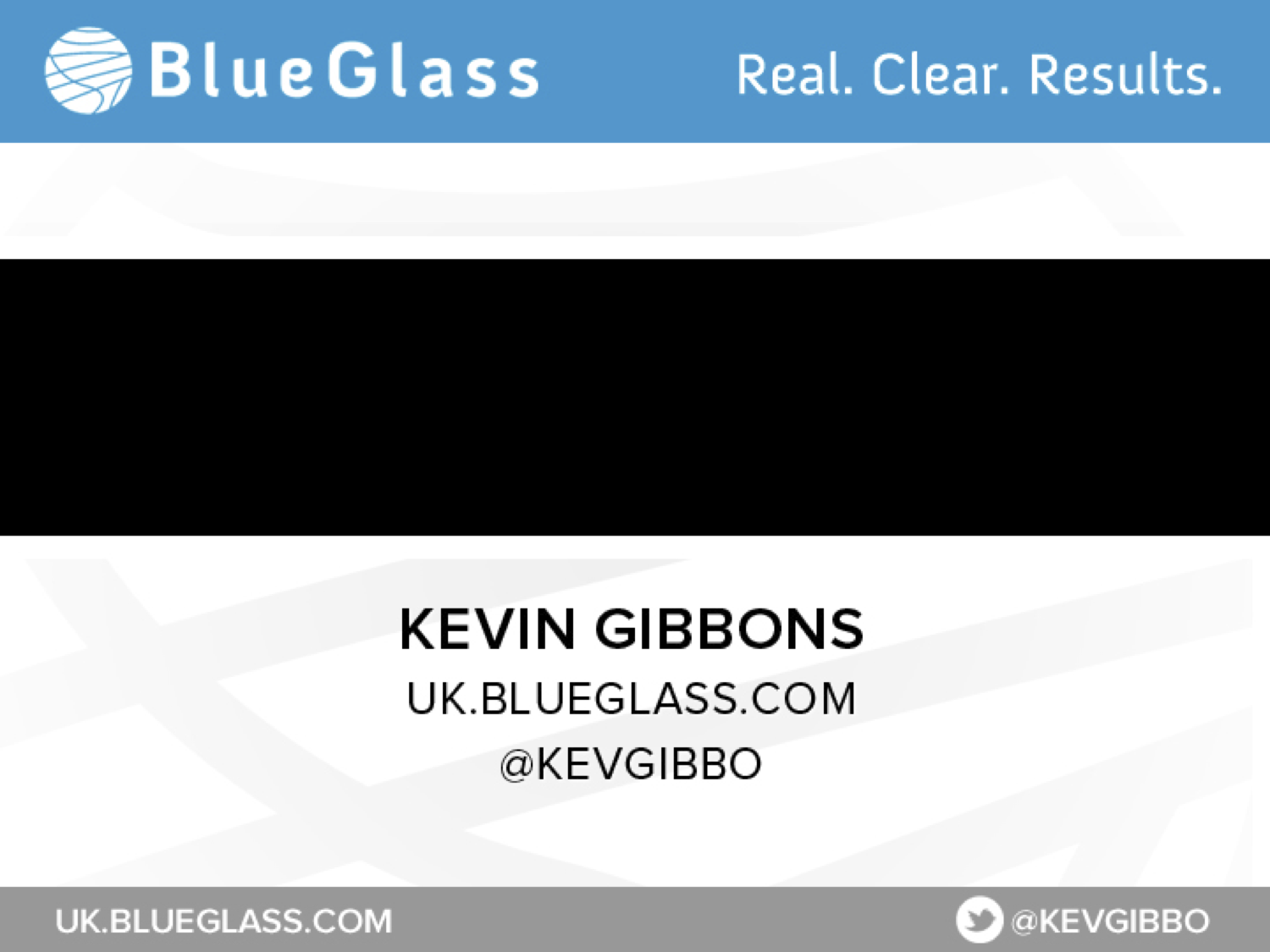 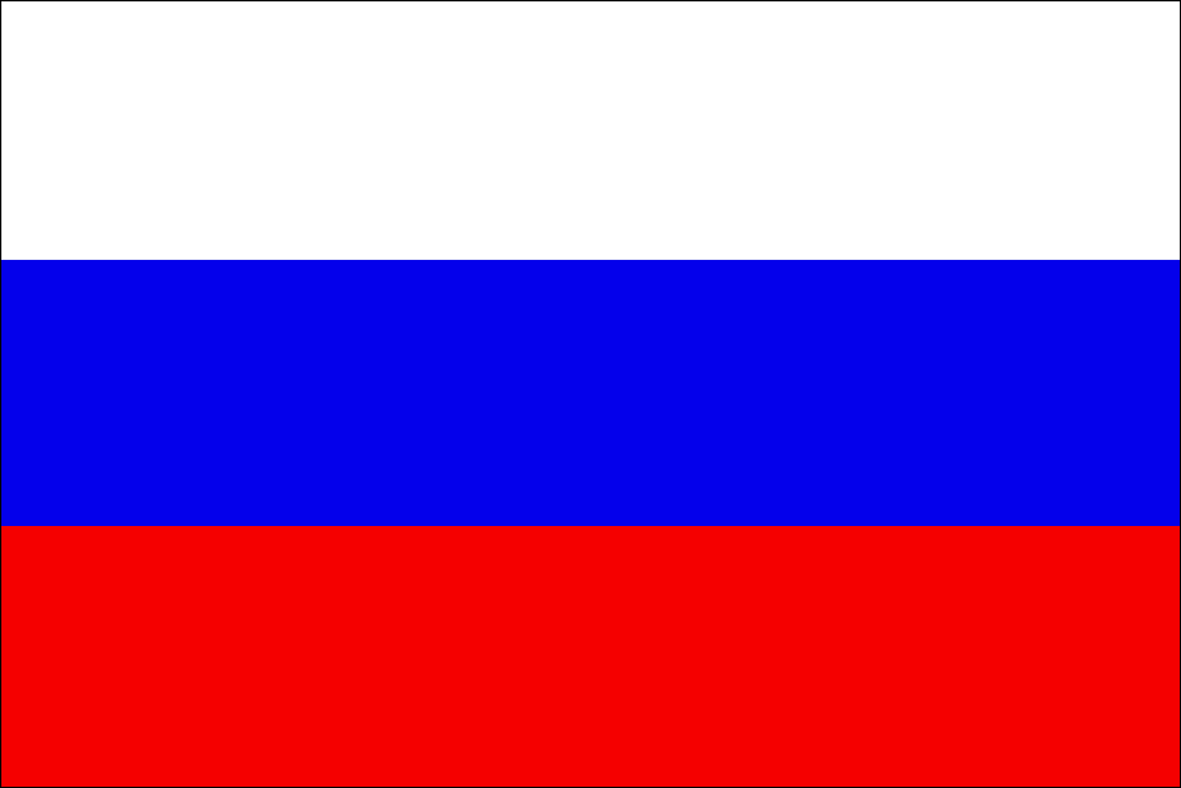 Russia
Yandex has market share – and traditional tactics can still work here, but build carefully, focusing on natural quality links if you can.
We’ve found Russian web users are often a young audience, take this into account when creating content for them.
Use native speakers for content and best outreach success.
BlueGlass.co.uk
@BlueGlass
@KevGibbo
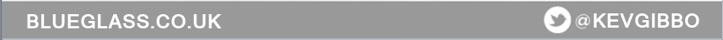 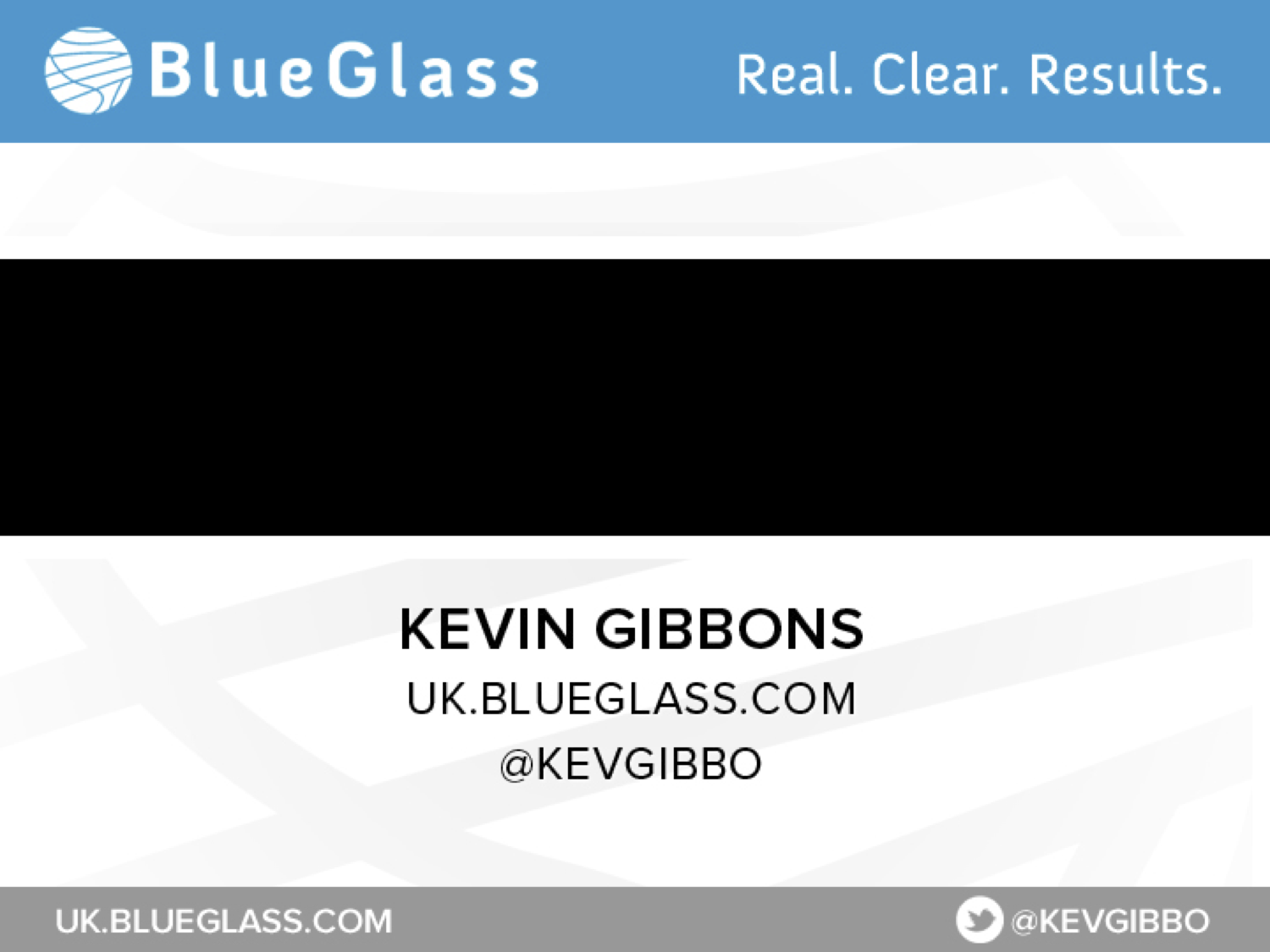 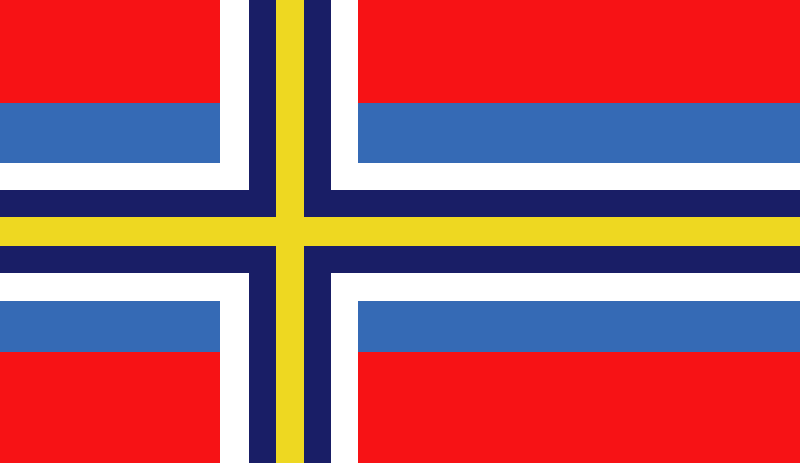 Nordics
Scandinavia has different characteristics, however one theme runs through all of them; there is very limited resource and audience compared with other markets.
While most users are fluent in English, the personal angle & native language approach still works better
Put more focus on the leading authority publications
Lots of consumer protection laws around sending unsolicited emails, personal relationships work better
BlueGlass.co.uk
@BlueGlass
@KevGibbo
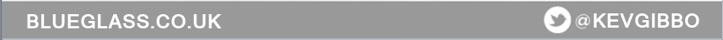 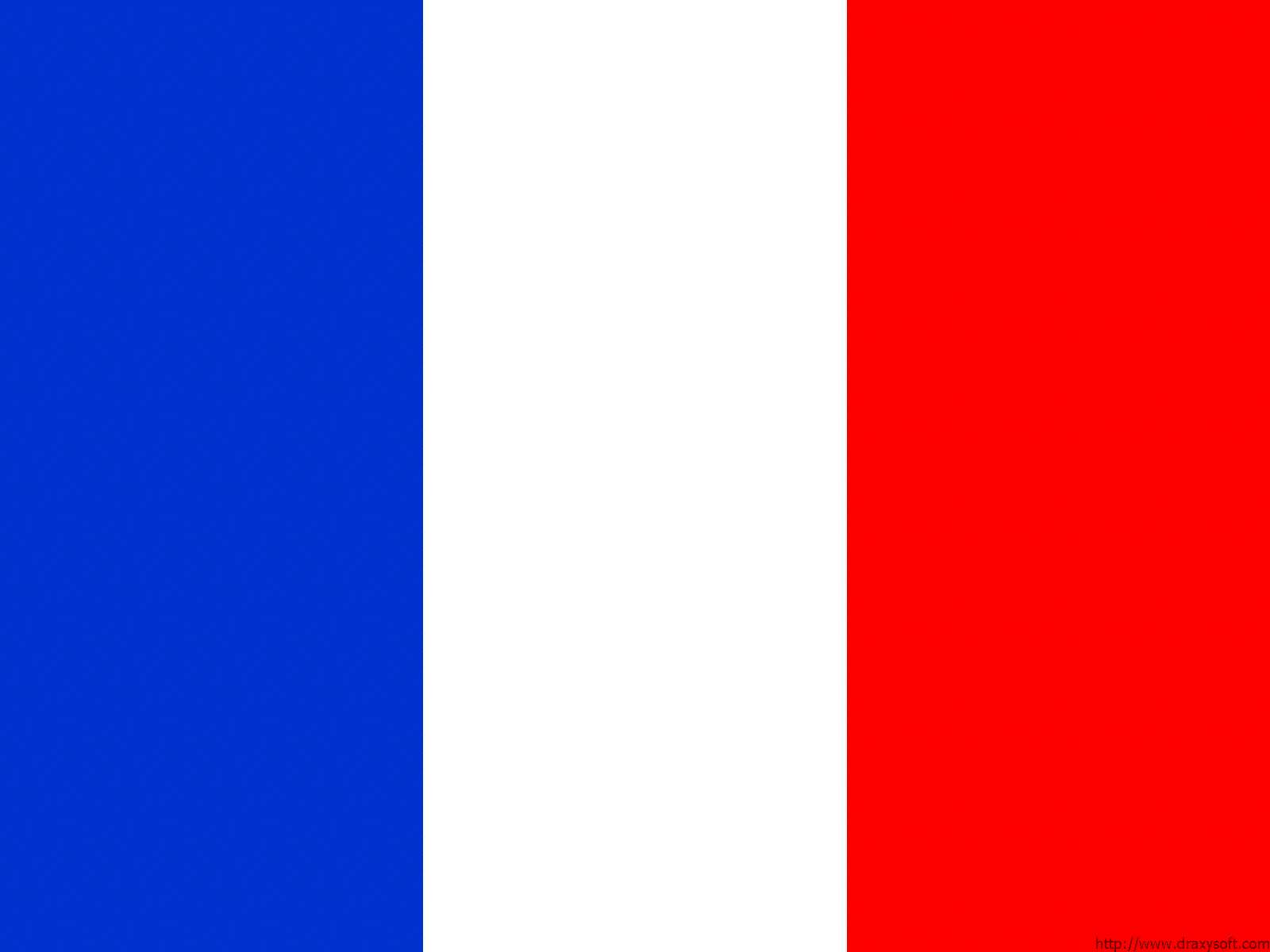 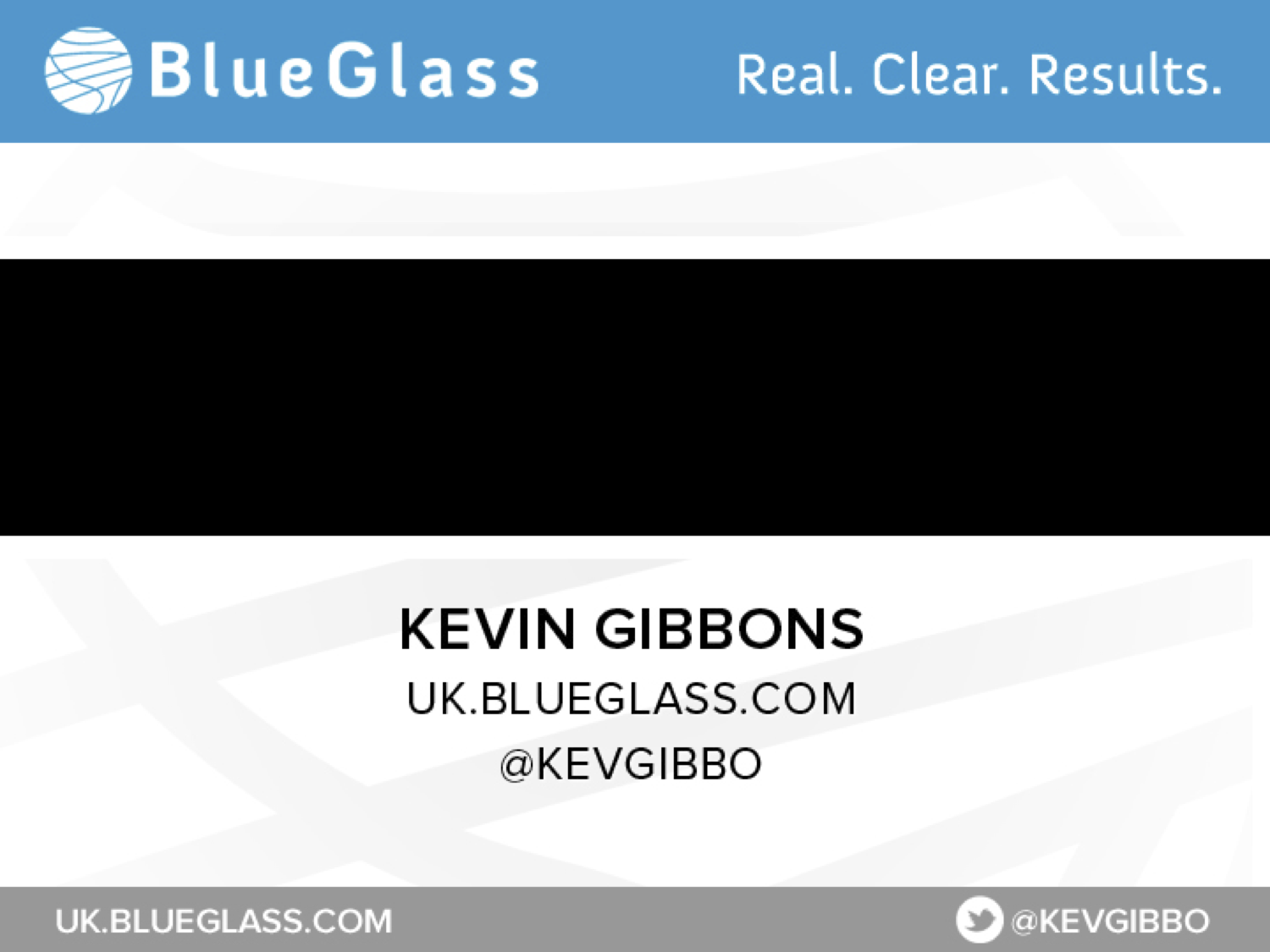 French
When approaching French speaking webmasters, only speak in French.  Make sure your grammar is correct.
Co-branded content partnerships work much better than link exchanges for content – make it win, win!
BlueGlass.co.uk
@BlueGlass
@KevGibbo
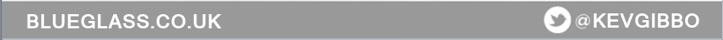 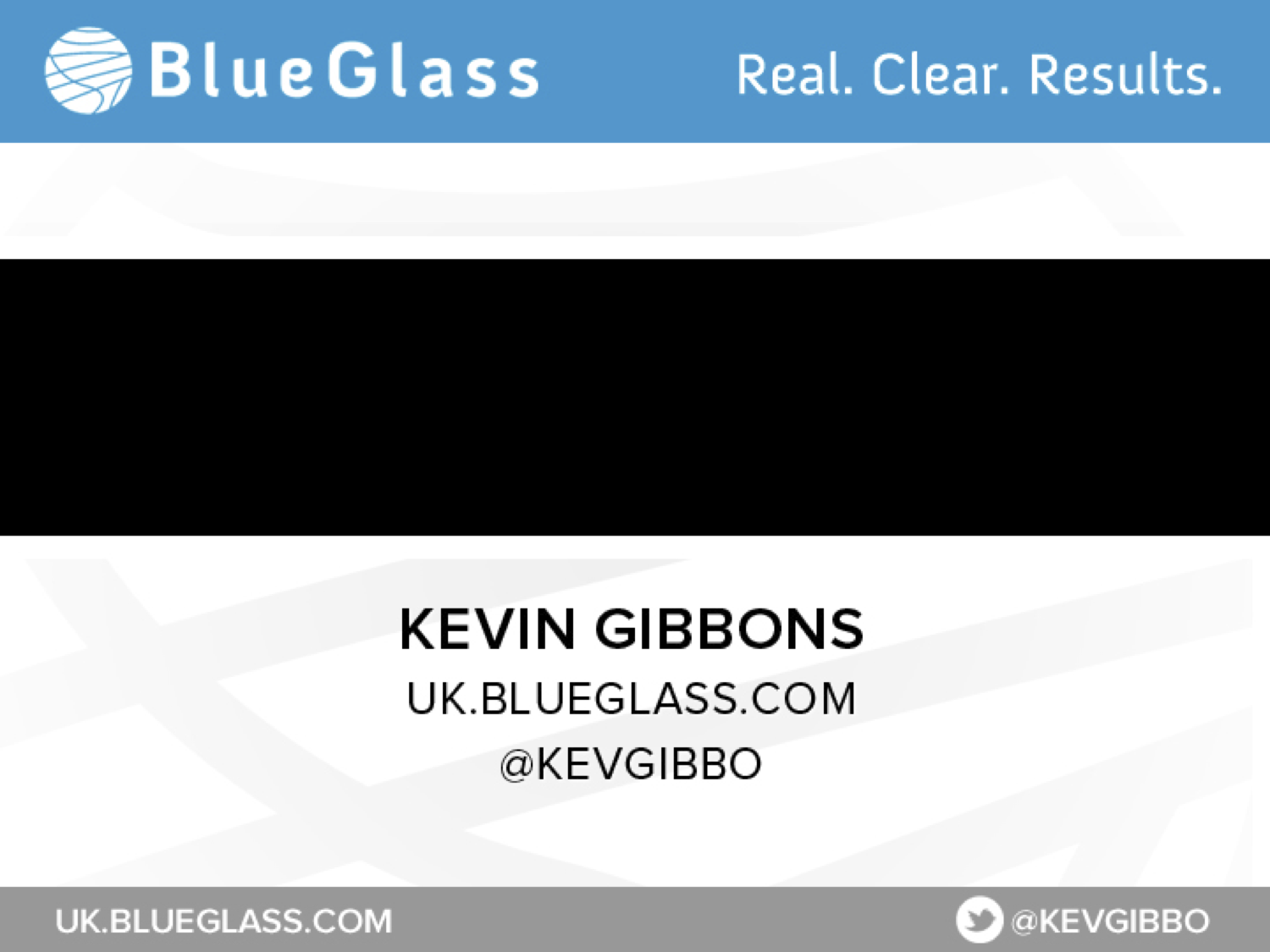 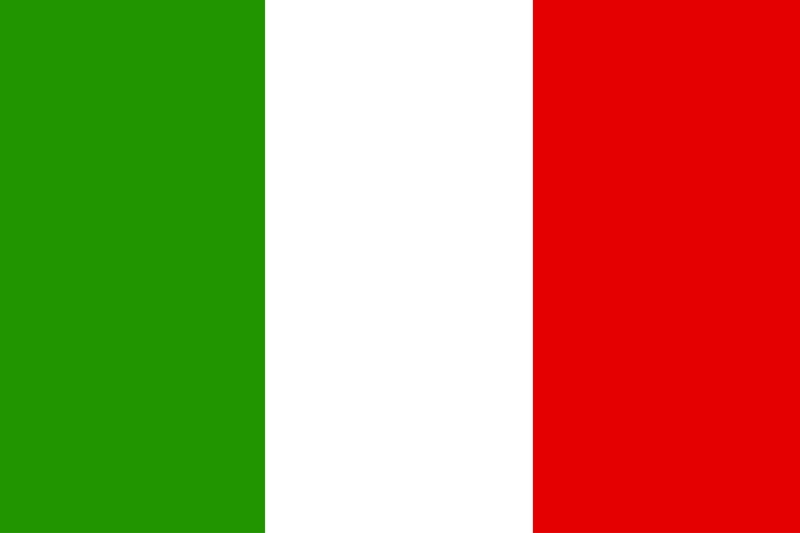 Italian
Italian market is very small, which means you can need to measure quality relative to the individual market
Even Italian national media websites often have very average domain authority scores.
@KevGibbo
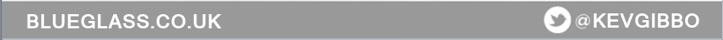 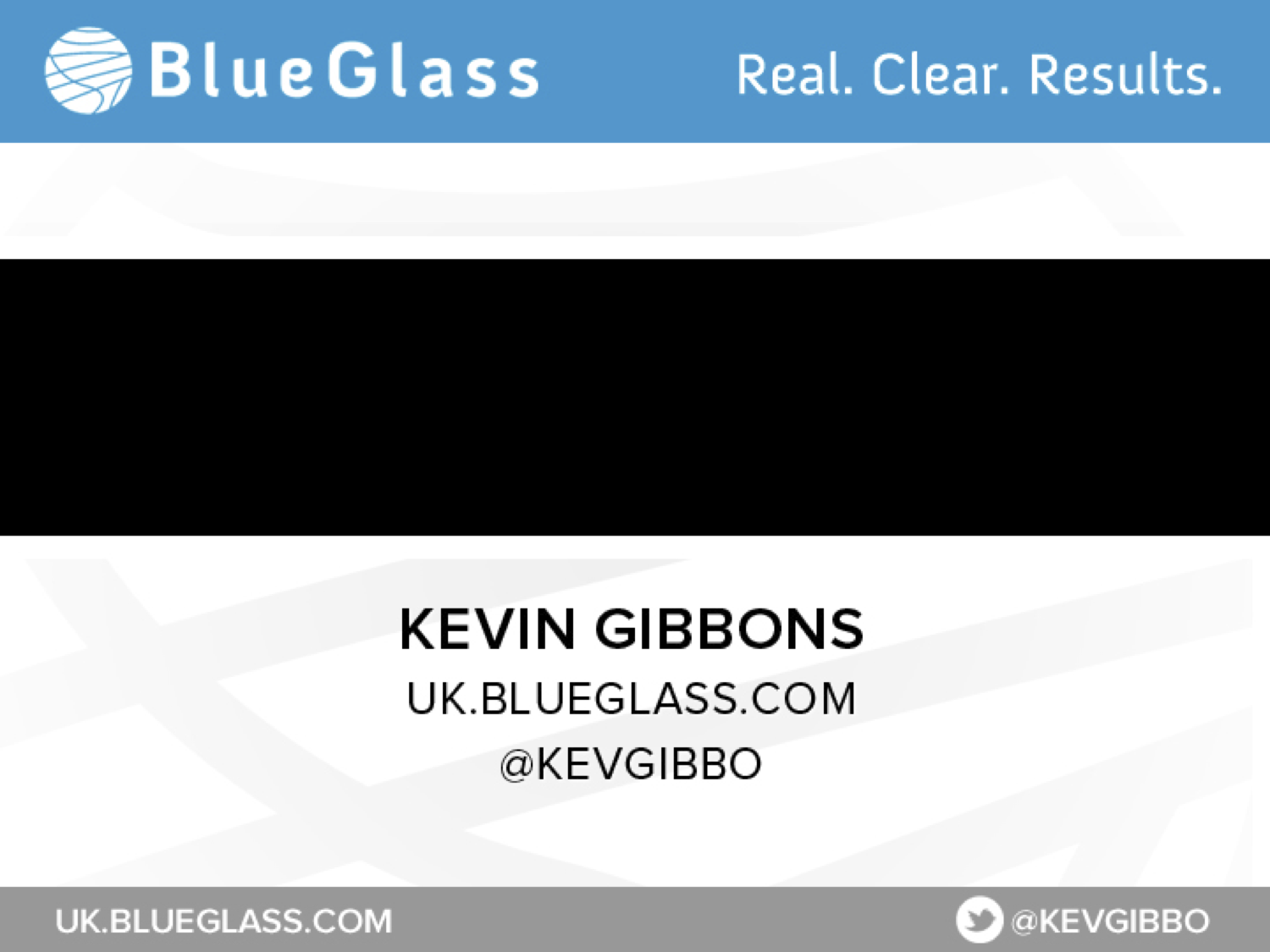 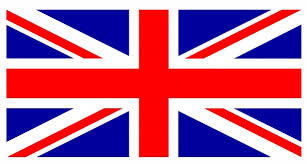 UK
Very commercially savvy in a range of market sectors
Building blogger relationships can be a long-process, but pays off long-term
Use exclusive data/research to gain access to authority sites and publications, creating content which shifts a niche’s standards or knowledge base
BlueGlass.co.uk
@BlueGlass
@KevGibbo
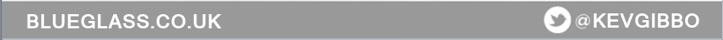 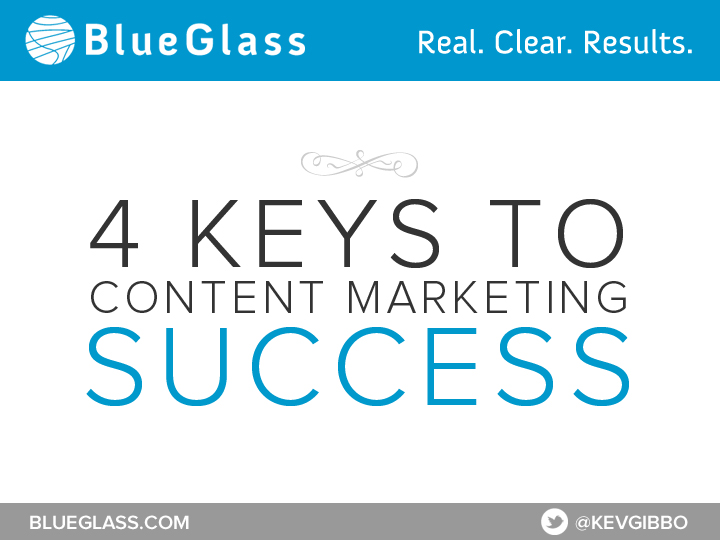 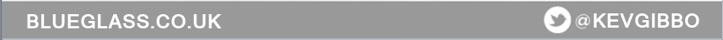 [Speaker Notes: *Internal data*]
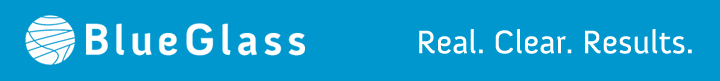 1) Understand the locals & use their expertise
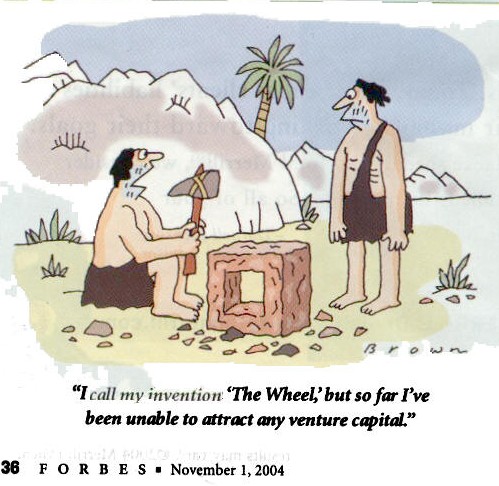 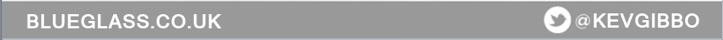 [Speaker Notes: *Internal data*]
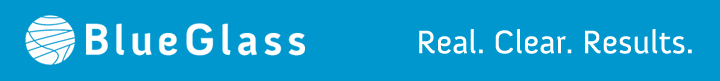 2) Centralise your strategy to keep track across all markets & get things done!
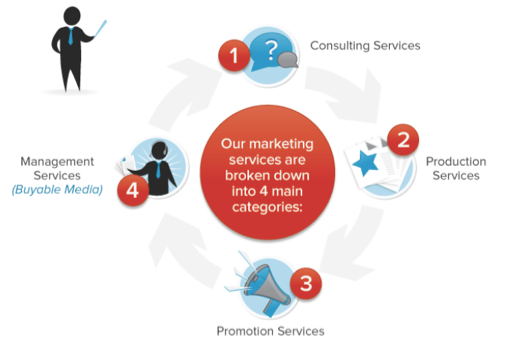 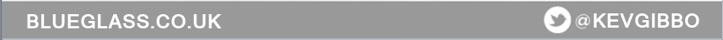 [Speaker Notes: *Internal data*]
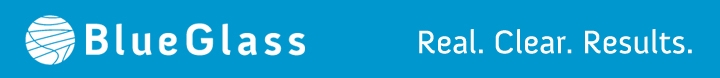 3) Integrate into a wider strategy with a range of expertise for full benefit
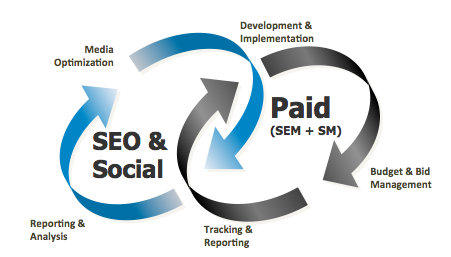 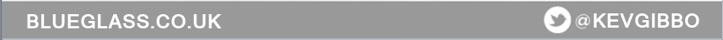 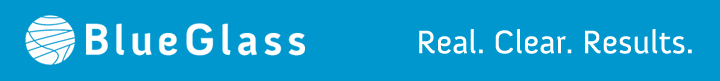 4) Send brand signals Google can’t ignore
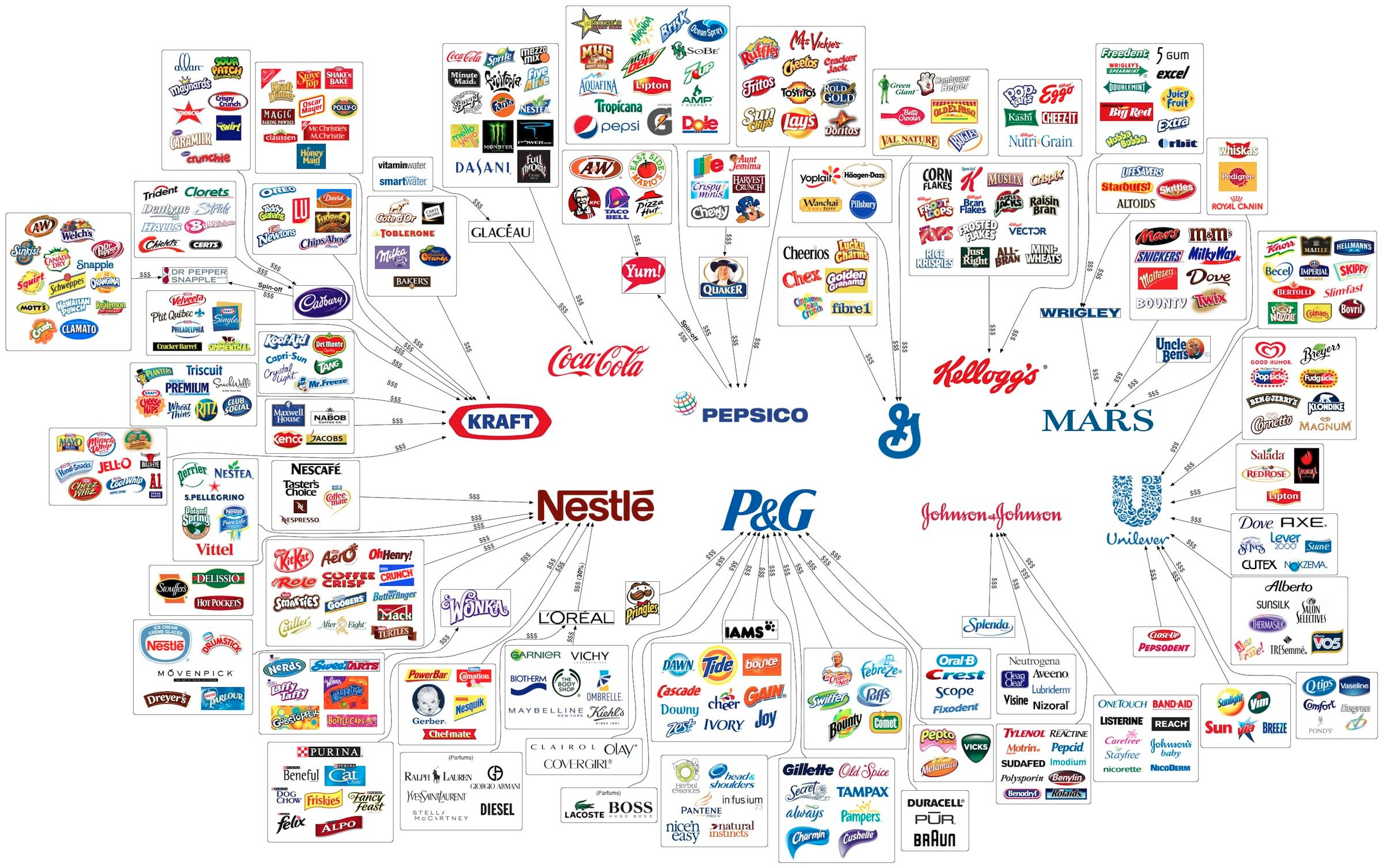 http://www.dummies-for-destruction.co.uk/random/wp-content/who_owns_what.jpg
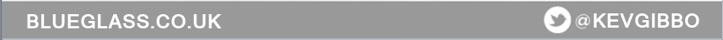 [Speaker Notes: *Internal data*]
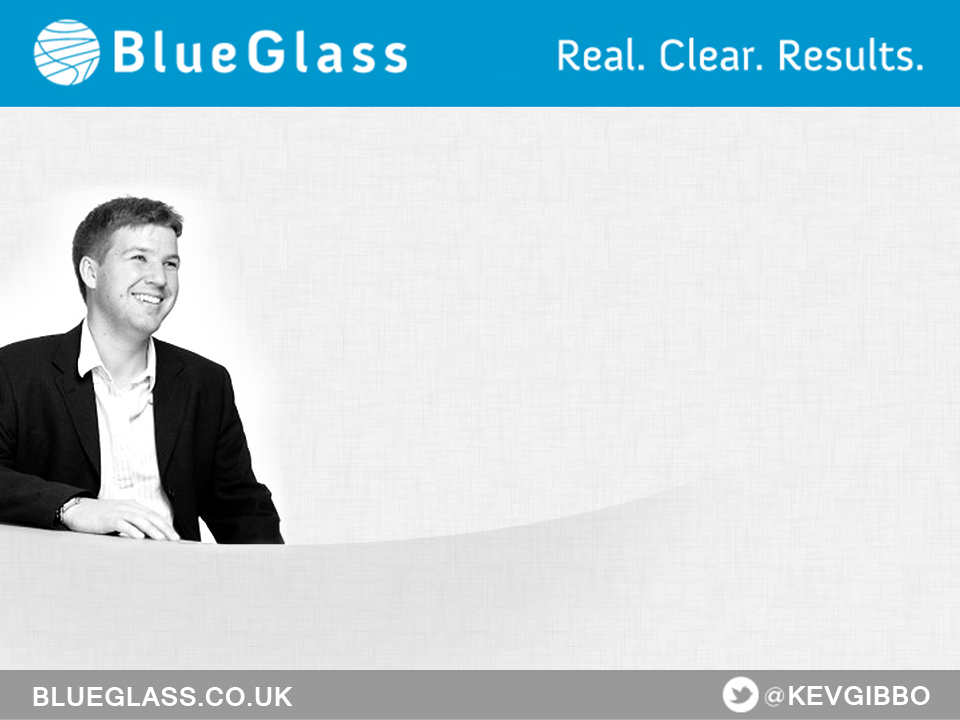 KEVIN GIBBONS
 
KGIBBONS@BLUEGLASS.CO.UK
     @KEVGIBBO
BLUEGLASS.CO.UK
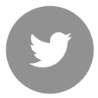